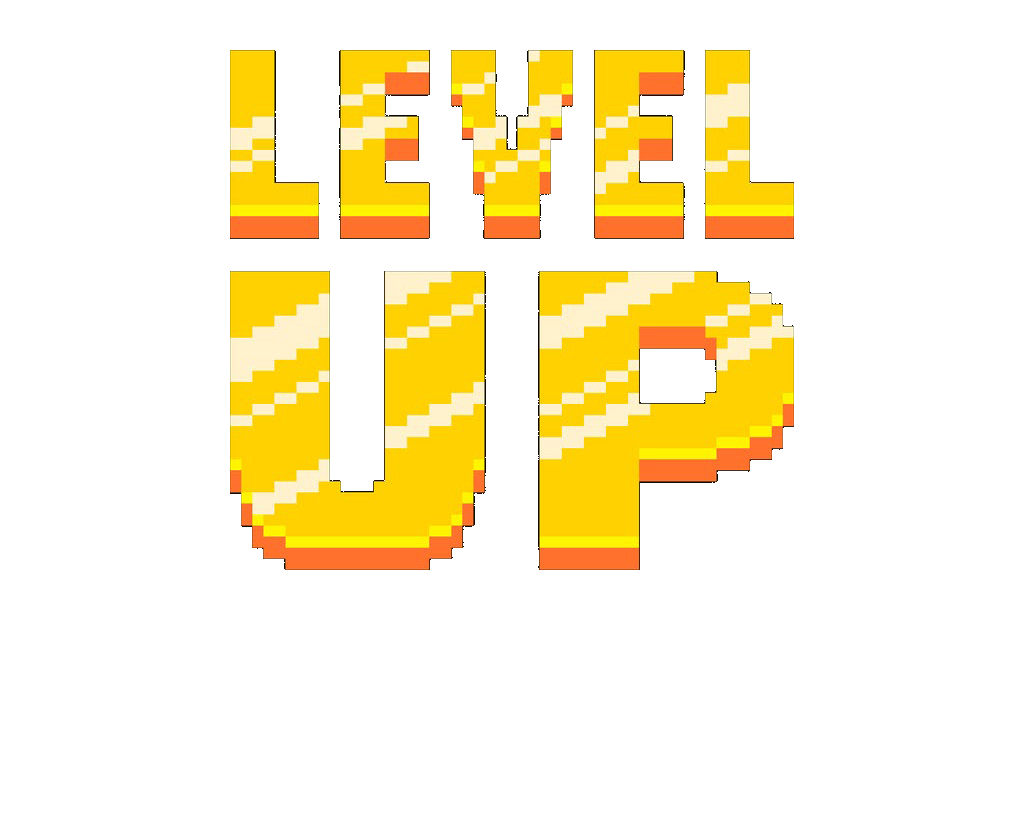 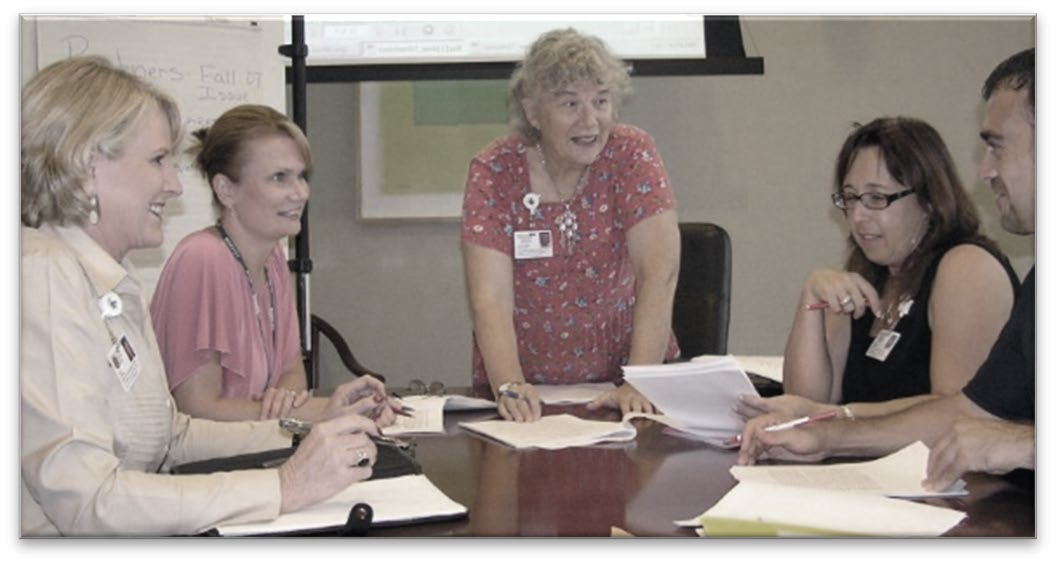 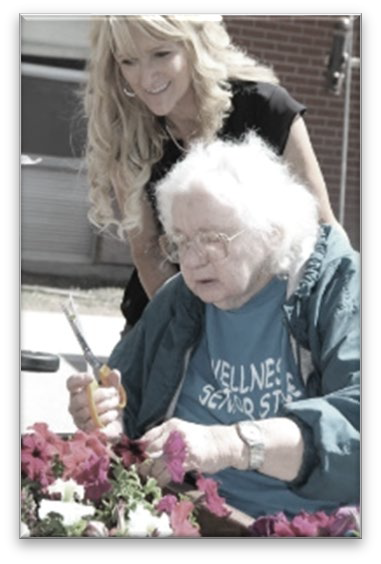 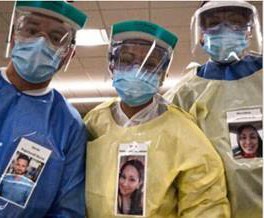 Diez formas de mejorar tu estrategia de atención centrada en la persona en 2023
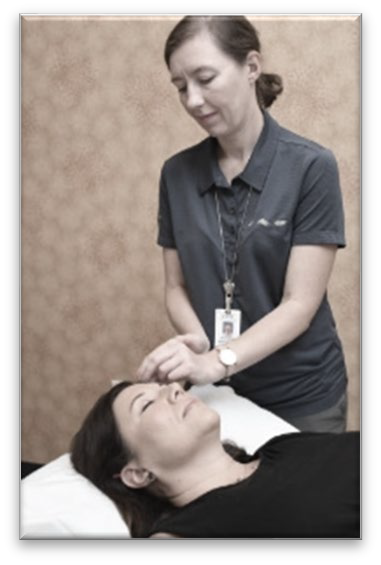 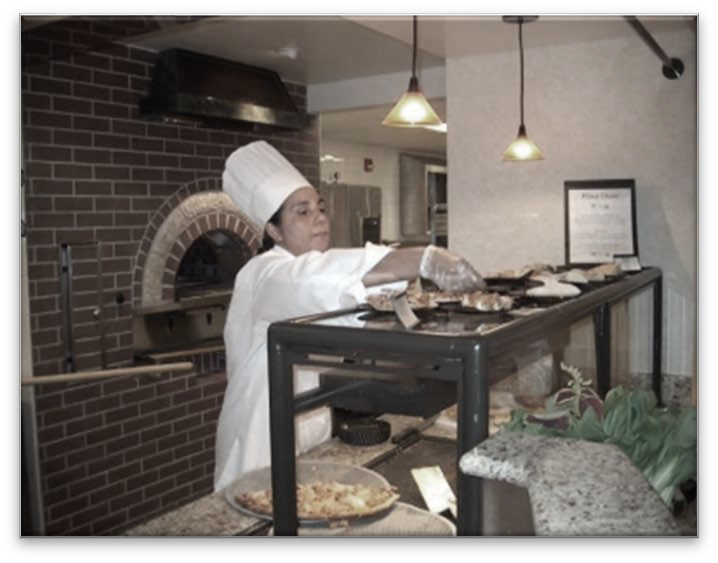 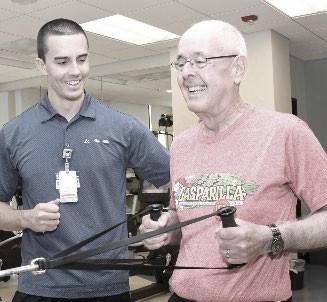 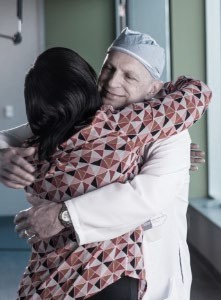 Sara Guastello
Senior Vice President, Standards & Advocacy Planetree International
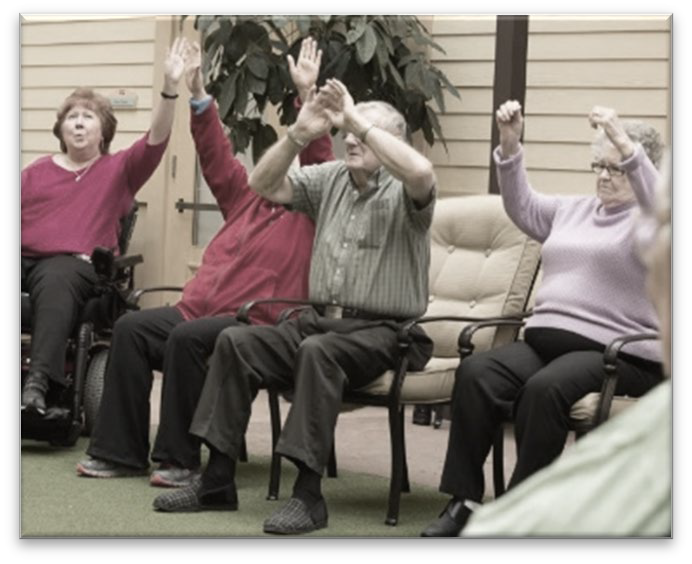 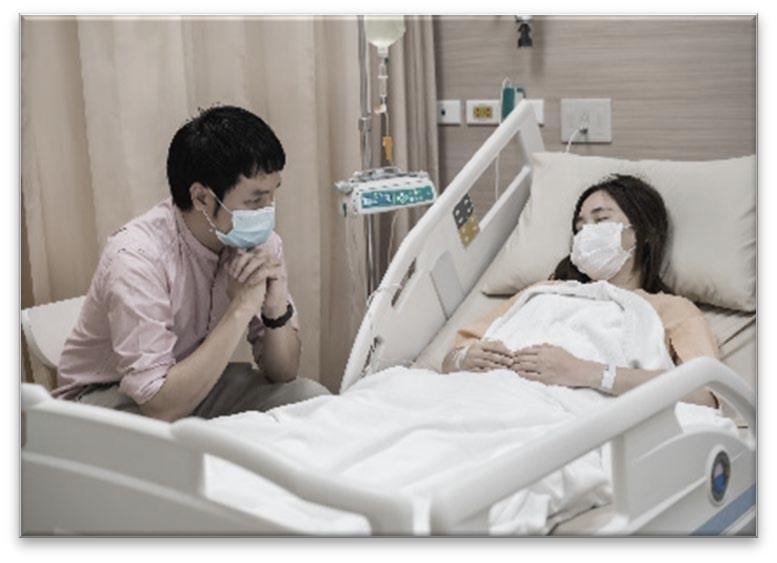 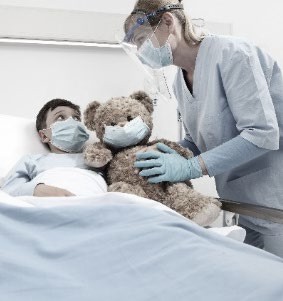 November 14, 2022
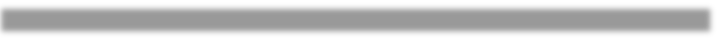 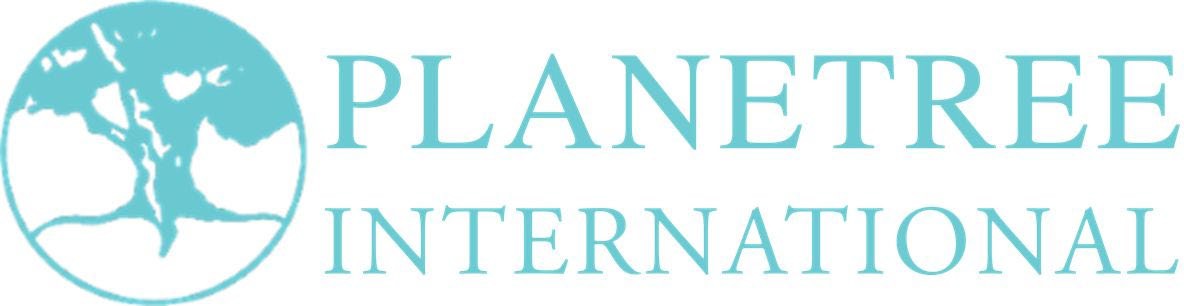 Detalles de limpieza
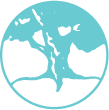 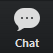 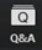 ¿Preguntas?

Las diapositivas, la grabación del seminario web y el certificado de asistencia se enviarán a todos por correo electrónico.

1 crédito de aprendizaje obtenido para la credencial Fellows in Person-Centered Care
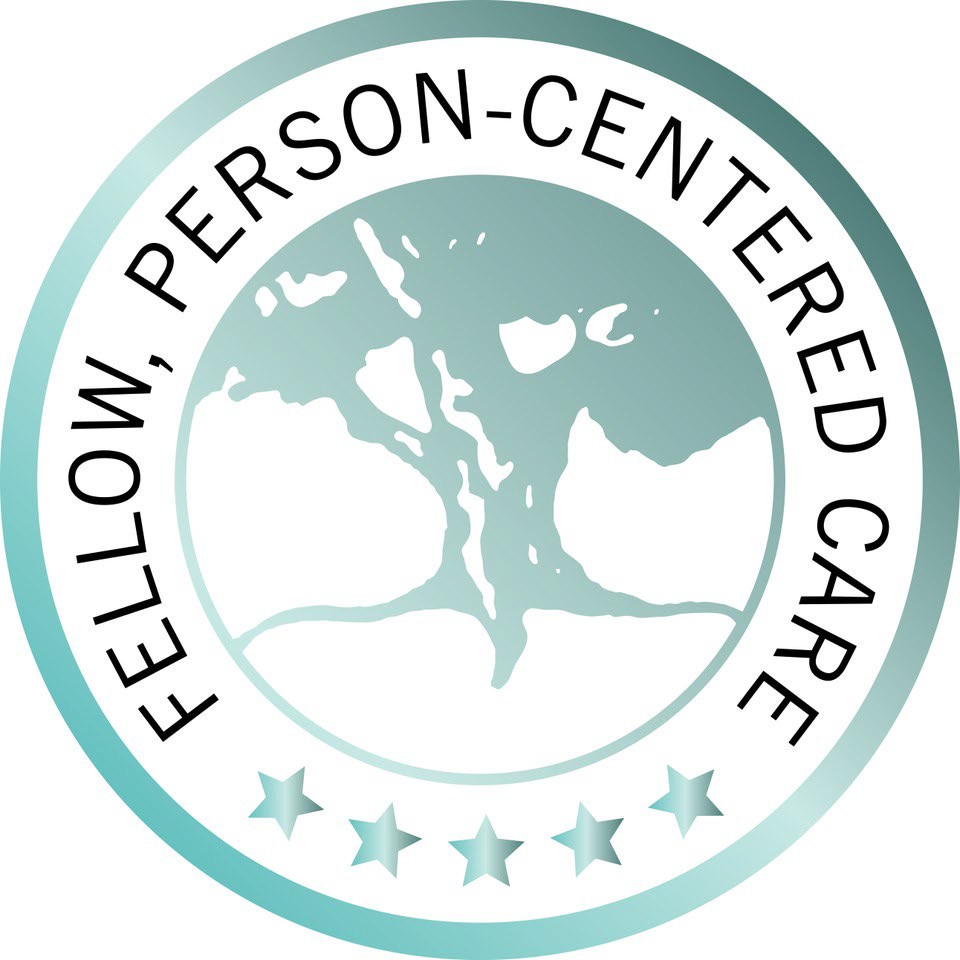 Planetree.org/fellows
© Planetree International 2023
2
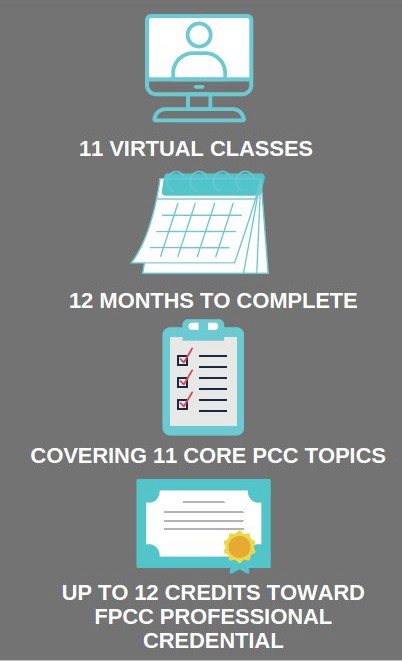 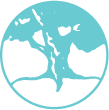 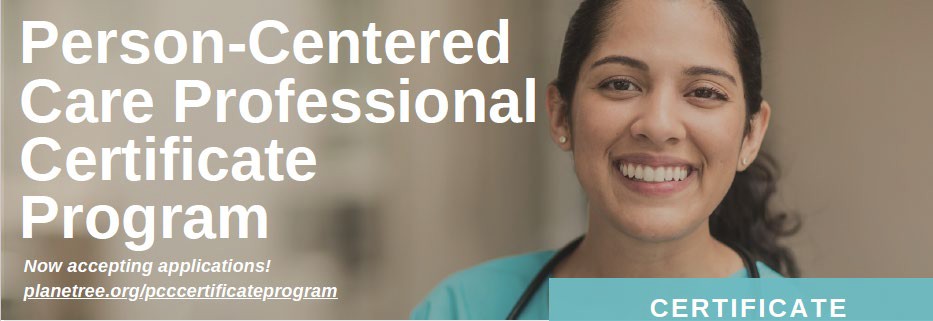 Programa profesional certificado centrado en la persona.
11 CLASES VIRTUALES
12 MESES PARA COMPLETAR
Fecha límite para aplicar: 9 de enero
CUBRIENDO 11 NÚCLEOS TÓPICOS DE PCC
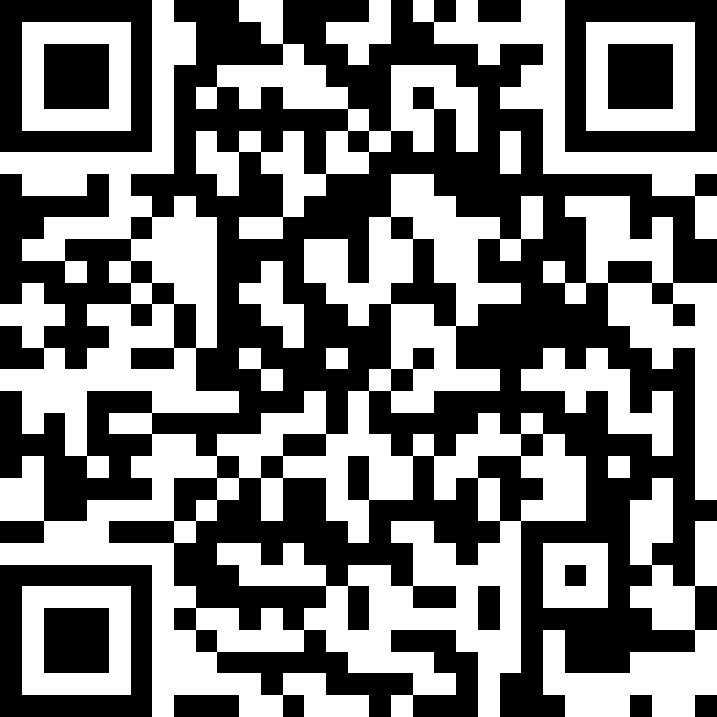 HASTA 12 CRÉDITOS PARA TENER UNA CREDENCIAL PROFESIONAL FPCC
© Planetree International 2023
3
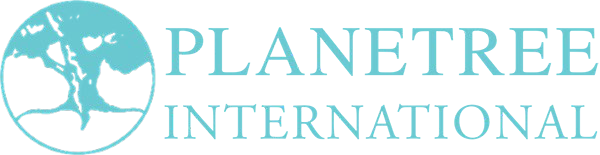 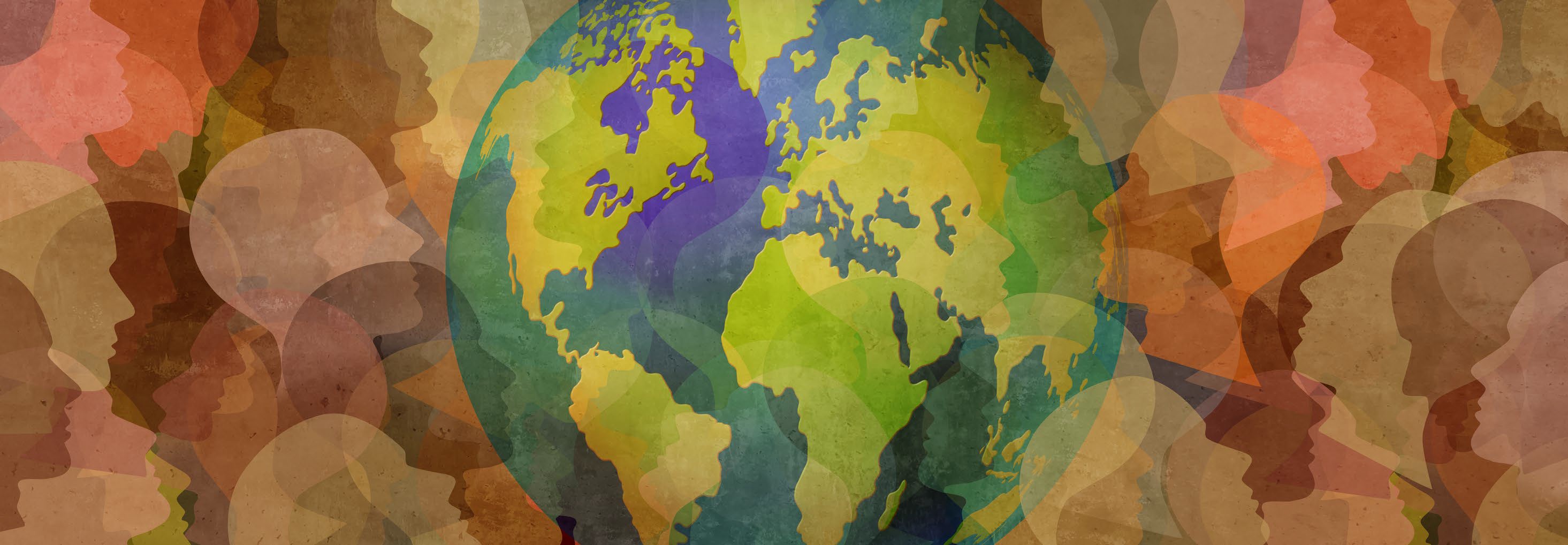 NUESTRO PROPOSITO
Empoderar a las personas para humanizar profundamente la experiencia del cuidado para todos, en todas partes, en todo momento.
© Planetree International 2023
4
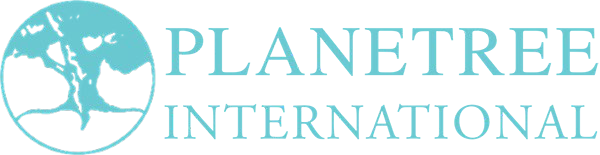 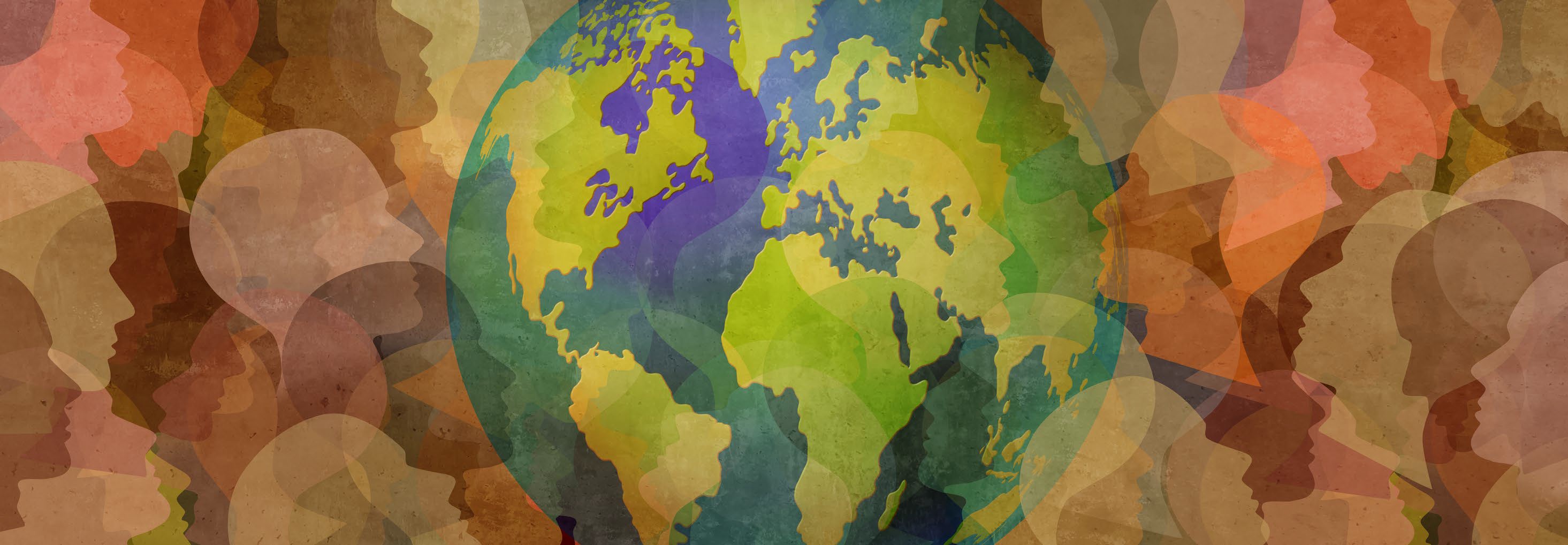 NUESTRA RESOLUCIÓN:
Para asociarse con organizaciones de todo el mundo y de forma continua en la atención para construir culturas en las que todos:
No tengamos que pedir disculpas por el trato centrado en la persona.
Hacemos que el cuidado sea visible en cada interacción.
© Planetree International 2023
5
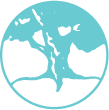 Dale click
En el chat, selecciona un emoji que represente mejor cómo te sientes acerca del 2023.
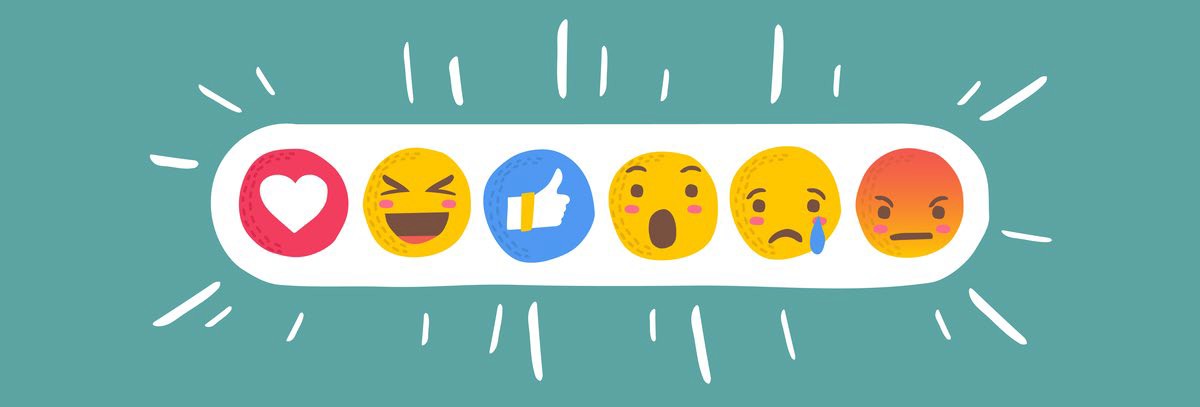 © Planetree International 2023
6
Estableciendo una intención del PCC para 2023 en una palabra
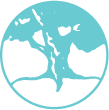 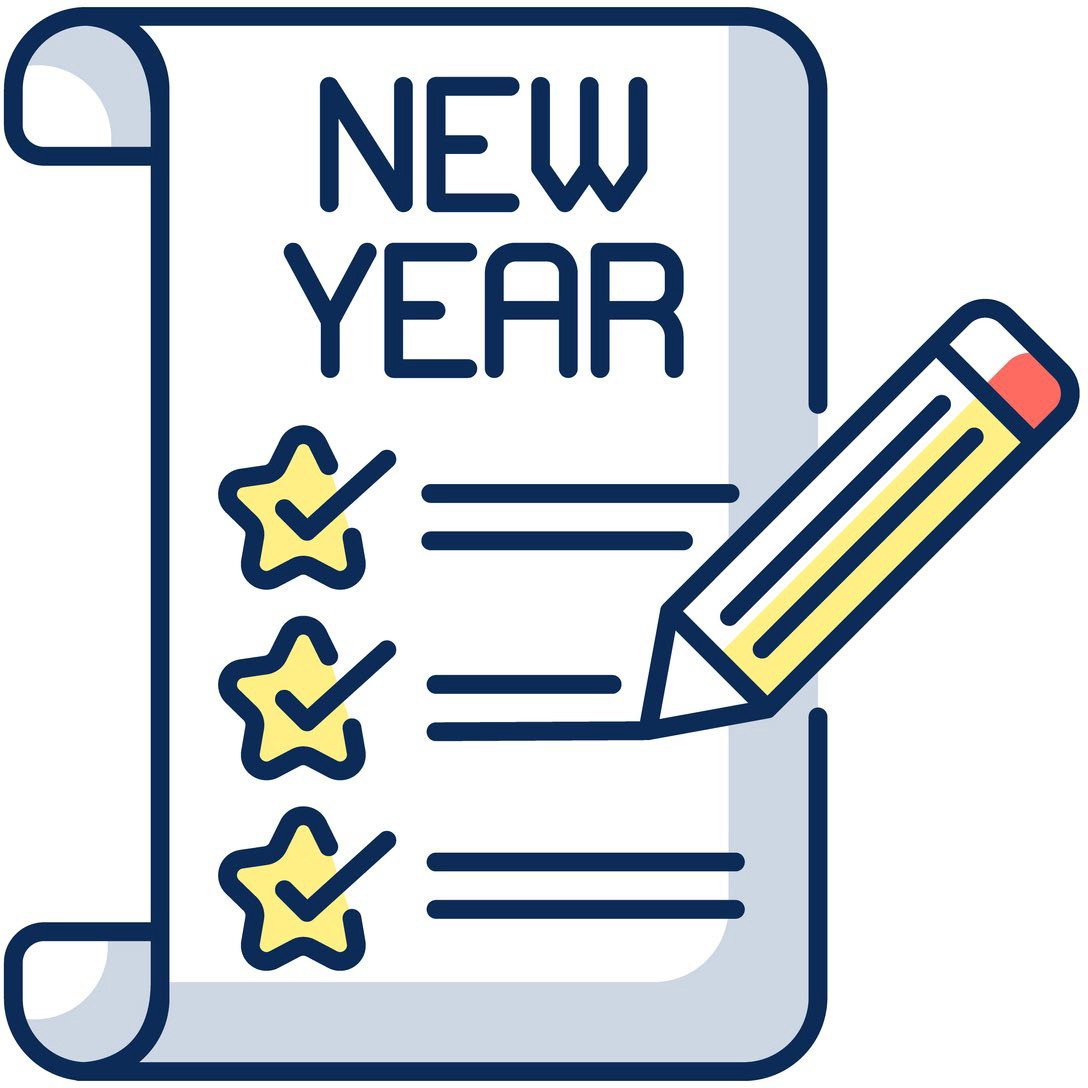 En el chat…
¿Cuál es una palabra o frase que describe tus objetivos de atención centrados en la persona para el año nuevo?
© Planetree International 2023
7
El futuro de la atención de alta calidad, segura y centrada en la persona.
“…el objetivo es satisfacer las necesidades del paciente como persona, en lugar de satisfacer las necesidades del sistema de salud (para manejar la enfermedad)”.
“La calidad debe incluir el cuidado tanto de las personas como de los pacientes y profesionales.”
“Las Academias Nacionales de Ciencias concluyeron que brindar atención de calidad centrada en la persona requerirá una fuerza laboral cuyo bienestar es primordial, lo que implica que se debe revertir la deshumanización de la atención médica.”
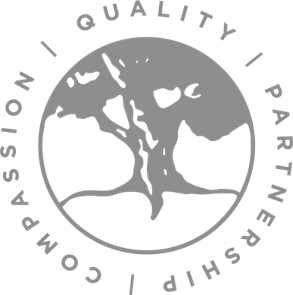 *A Multidimensional quality model: an opportunity for patients, their kin, healthcare providers and professional in the new COVID-19 period. Lachman et al. 16 Sept 2020. https://doi.org/10.12688/f1000research.26368.1
© Planetree International 2023
8
5 impulsores de la excelencia en la atención centrada en la persona
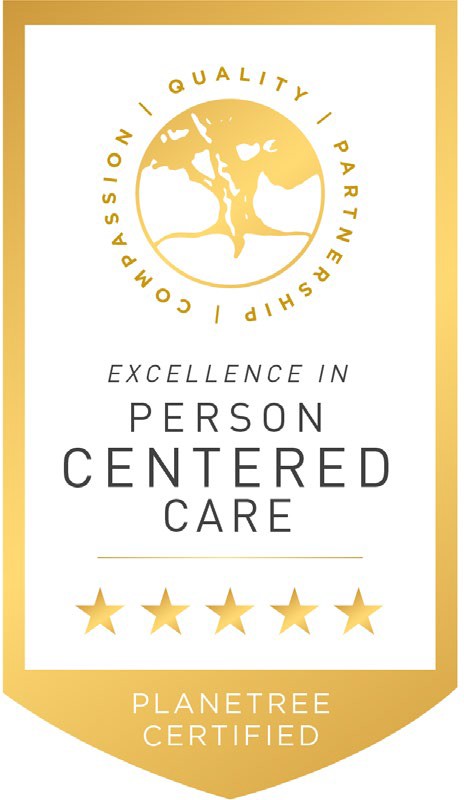 Crear estructuras organizacionales que promuevan el compromiso
Cómo está constituida y cómo funciona la organización.
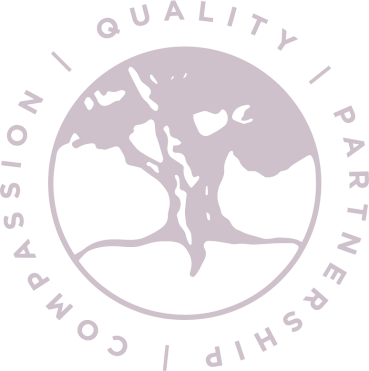 Cohesión entre lo que hacemos y por qué lo hacemos.
Utilizar la evidencia para impulsar la mejora
Conectar valores. estrategias y acción.
Capacidad organizacional para crear un cambio medible.
Implementar prácticas que promuevan la asociación
Reorientar la atención para facilitar el cambio de los pacientes como receptores pasivos a participantes activos.
Atención personalizada y determinación de metas en compañerismo.
Saber lo que importa
© Planetree International 2023
9
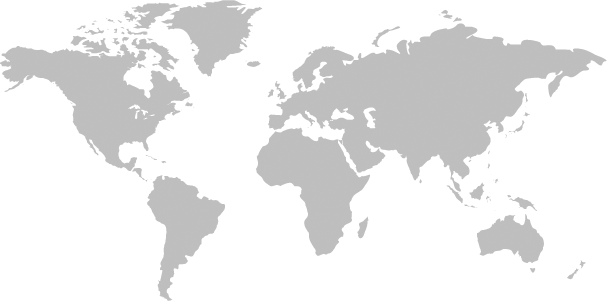 Latvia
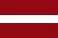 Germany
Ireland Netherlands
France
Morocco
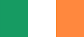 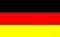 Canada United States
of America
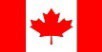 Czech Republic
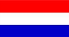 Turkey
Kuwait Qatar
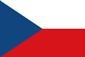 Belgium
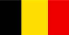 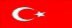 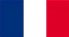 Italy
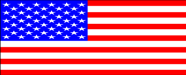 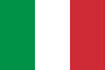 Jordan Lebanon
Saudi Arabia
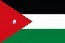 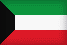 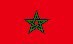 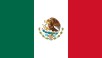 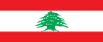 Mexico
Guatemala
Panama
Columbia
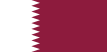 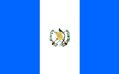 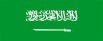 Thailand
Malaysia
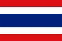 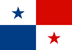 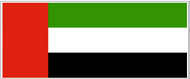 UAE
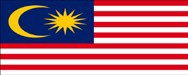 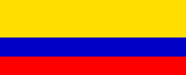 Ecuador
Peru Chile
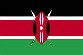 Kenya
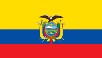 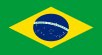 Brazil
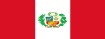 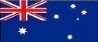 Australia
Uruguay
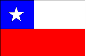 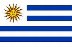 Argentina
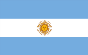 © Planetree International 2023
10
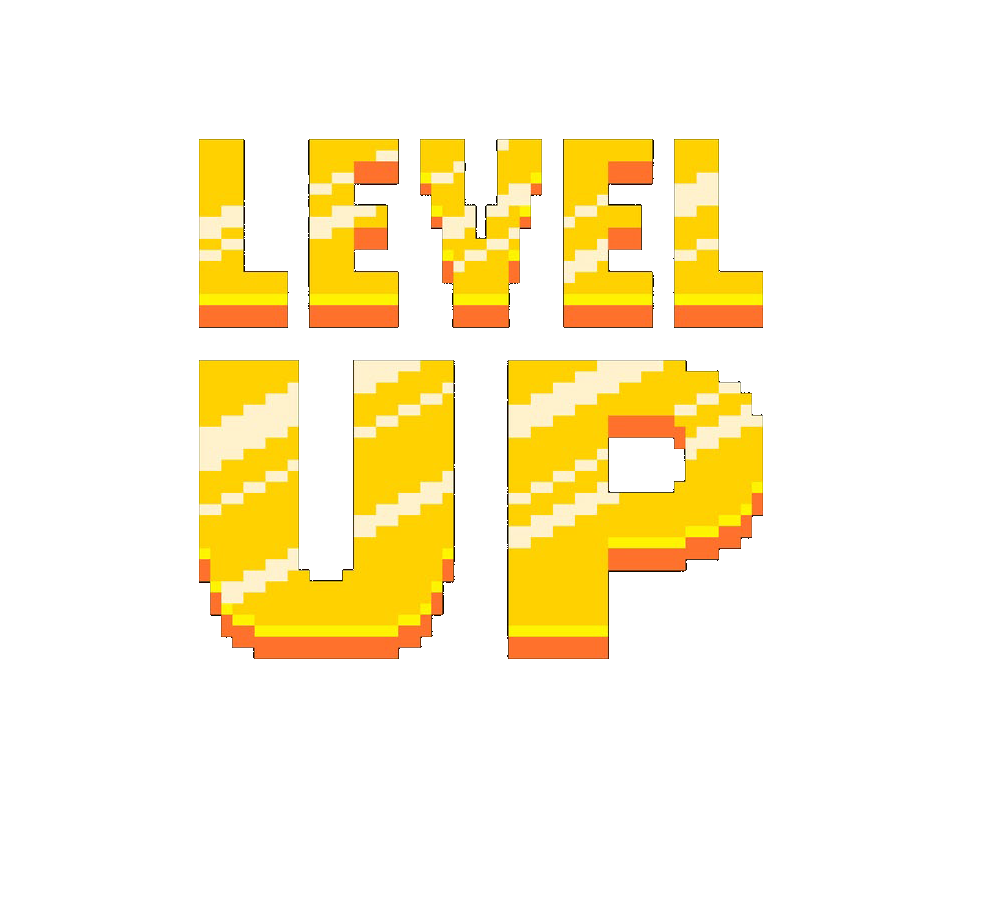 estrategias para nivelar la atención centrada en la persona en 2023.
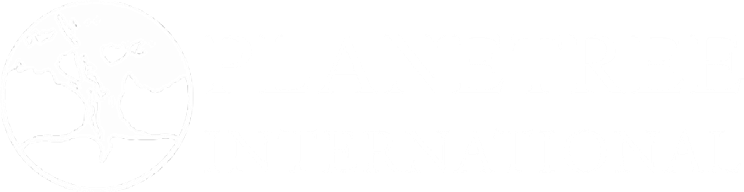 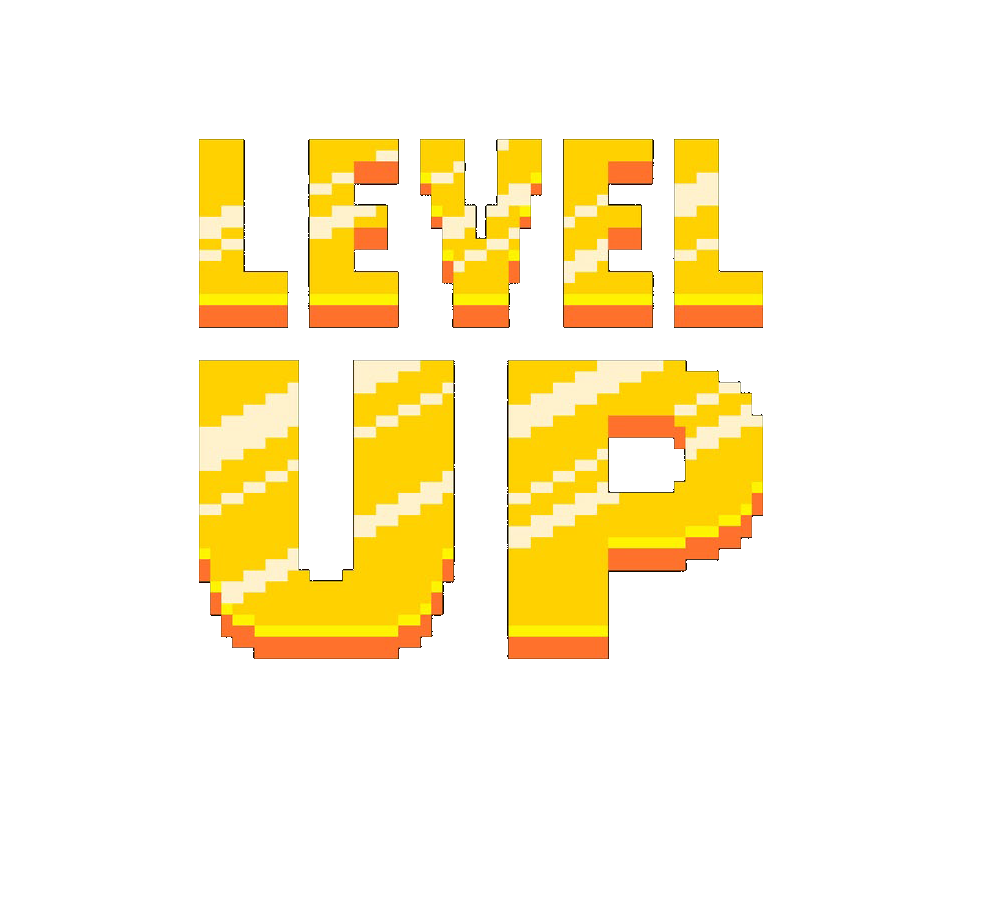 Construir sistemas para que los trabajadores de la salud se sientan escuchados, protegidos y atendidos.
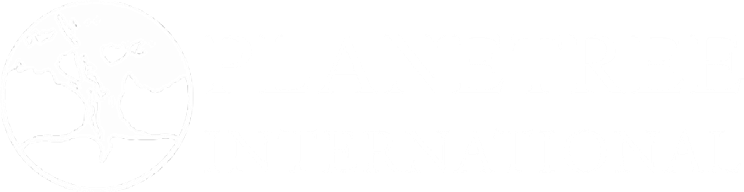 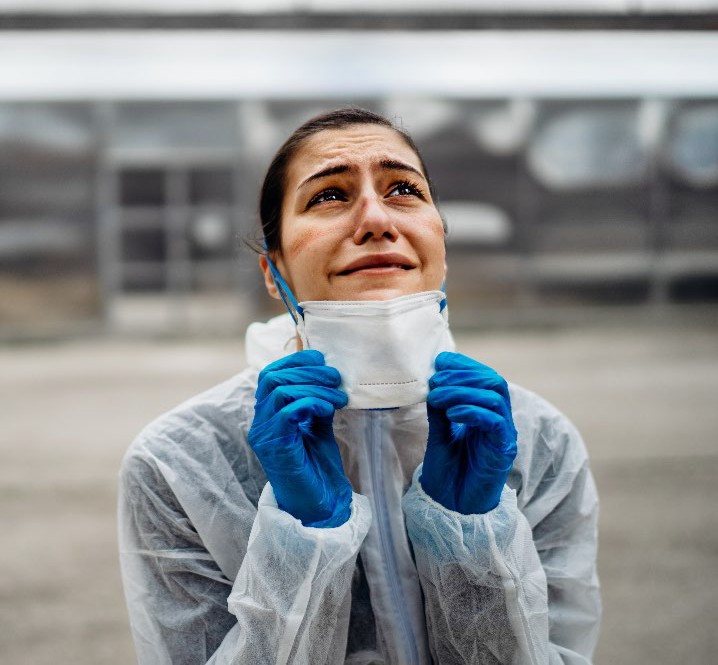 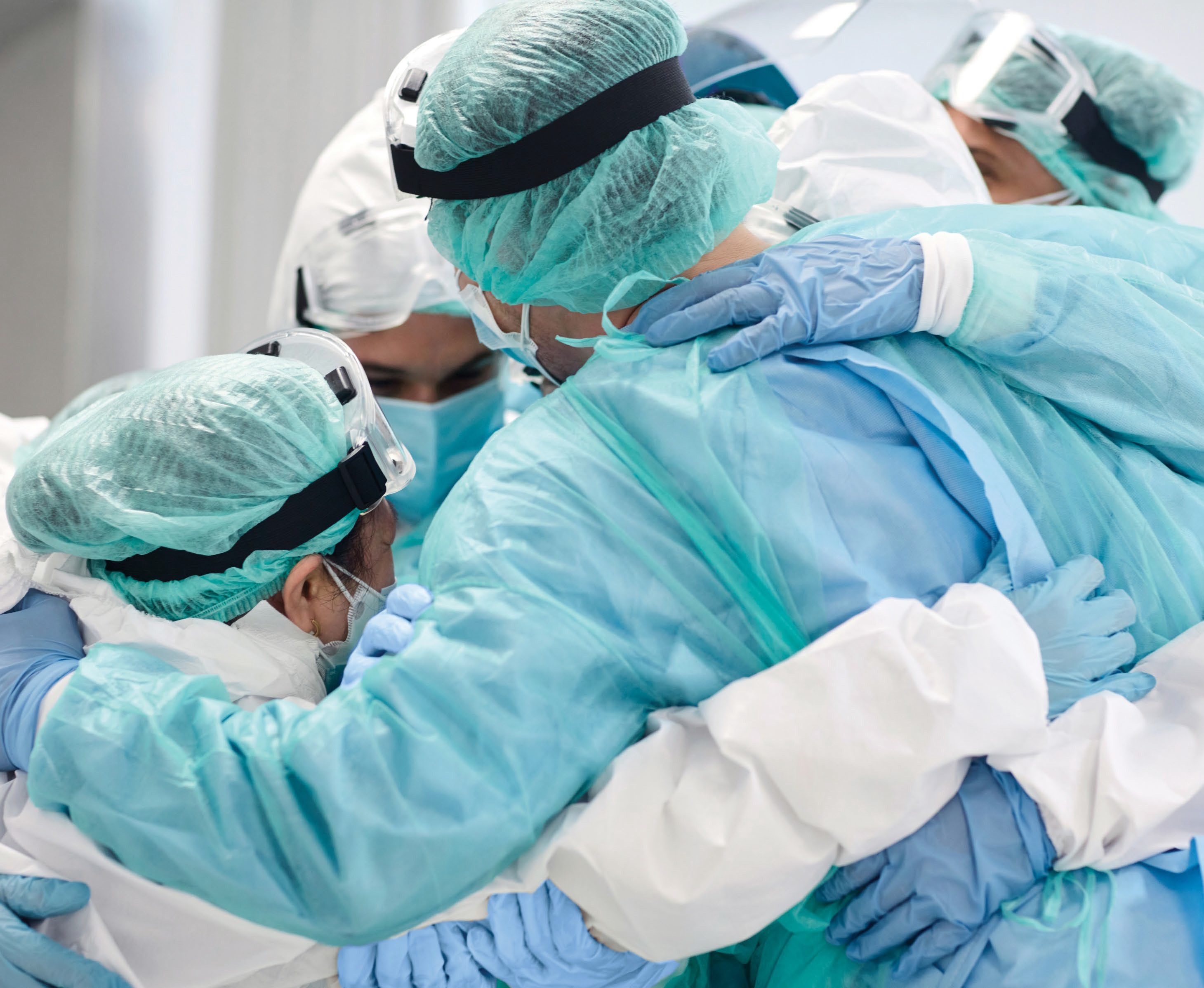 “
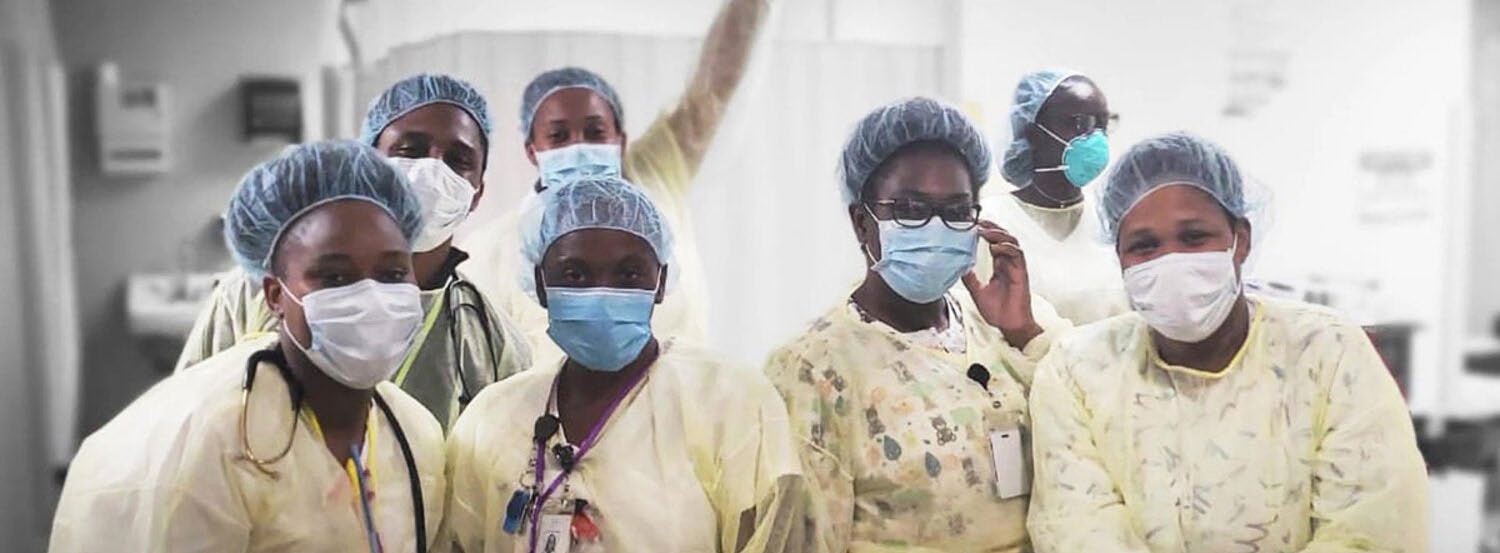 © Planetree International 2023
13
“
“
“
Nos estamos quedando sin gasolina.
Me siento tan sola.
“
Me han llamado con todos los
nombres del libro.
Me gritan a diario.
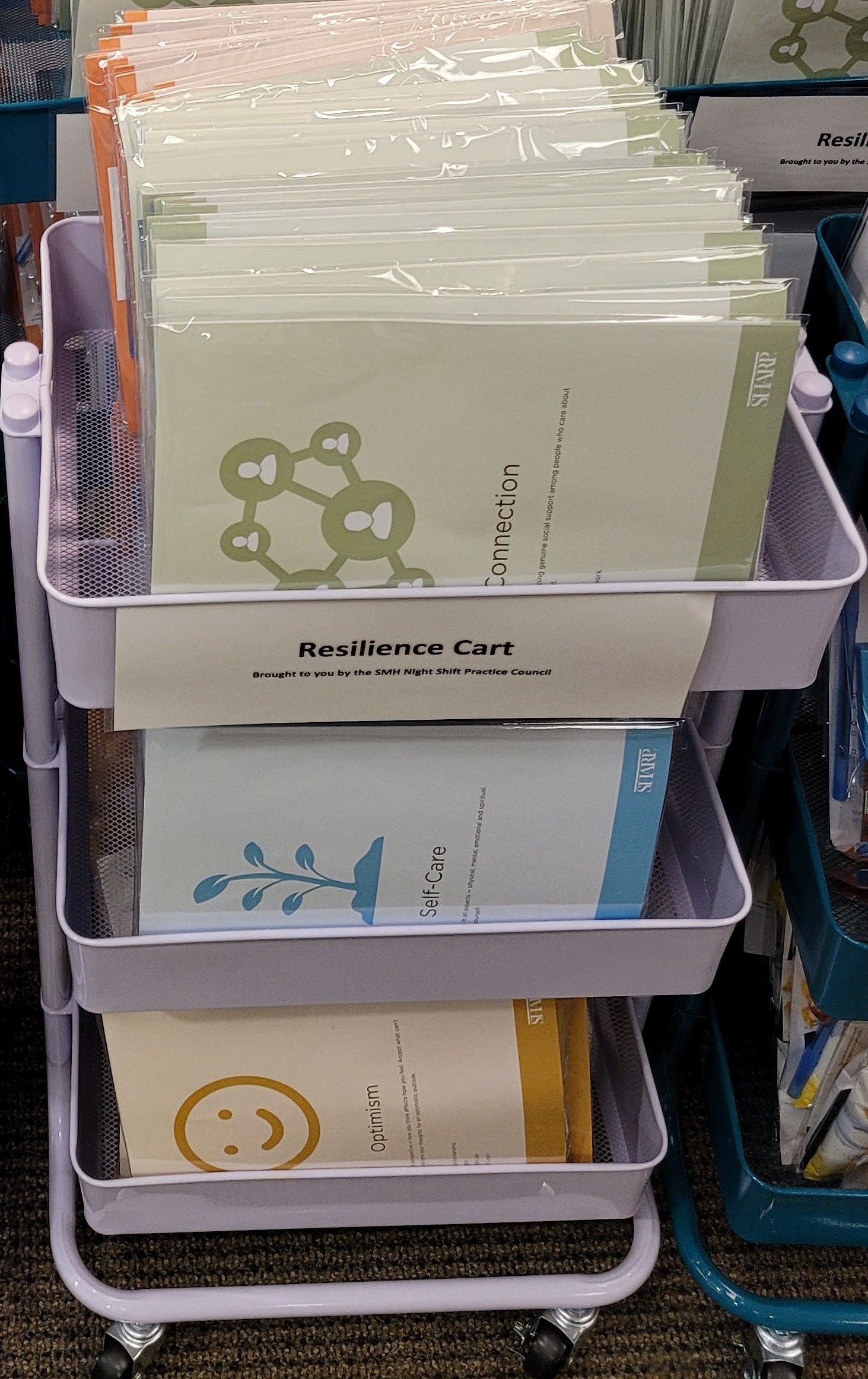 1.	Crea vías seguras para que el personal exprese sus inquietudes relacionadas con el lugar de trabajo, incluida la denuncia de experiencias con violencia en el lugar de trabajo.
Asegúrese de que el apoyo emocional y de salud mental para el personal esté disponible, sea empoderador y de fácil acceso.

Crear redes de seguridad dentro de los equipos.
Sharp Memorial Hospital’s Resiliency Cart
© Planetree International 2023
15
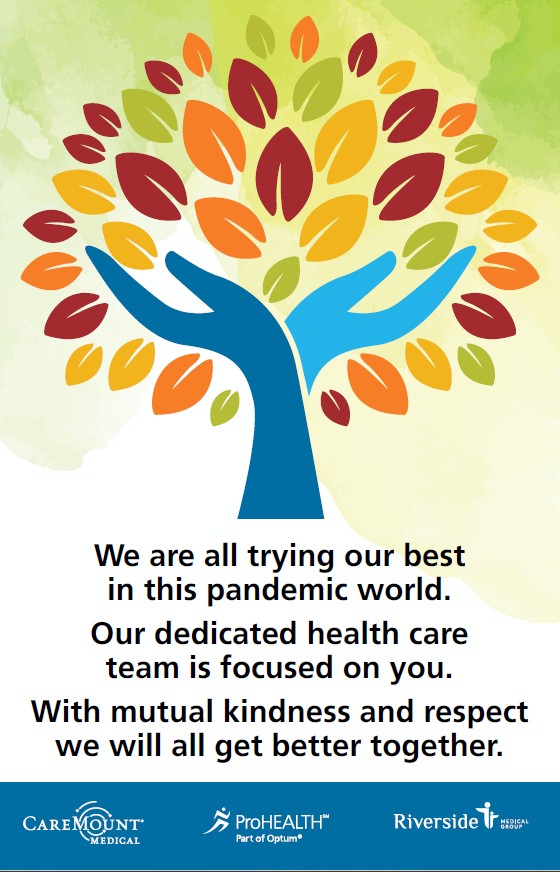 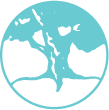 Equilibrar los derechos de los pacientes y las familias con los derechos del personal sanitario.
El hospital puede limitar las visitas cuando:
La presencia de visitantes está médicamente contraindicada.

La presencia de visitantes interfiere con el cuidado o los derechos de otros pacientes..

El visitante se está involucrando en un comportamiento disruptivo o violento.

El visitante no cumple con la política del hospital.
Los visitantes deben cumplir con protocolos de seguridad razonables y reglas de conducta. El hospital puede revocar los derechos de visita si los visitantes no cumplen con la política de visitas del hospital.
Todos estamos haciendo nuestro mejor esfuerzo en este mundo pandémico.
Nuestro equipo de atención médica está dedicado y enfocado en usted. 
Con amabilidad y respeto mutuo, todos mejoraremos juntos..
© Planetree International 2023
16
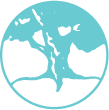 Diseñar hospitales que promuevan el bienestar del personal
Estrategias de diseño basadas en la investigación que mejoran el bienestar del personal:
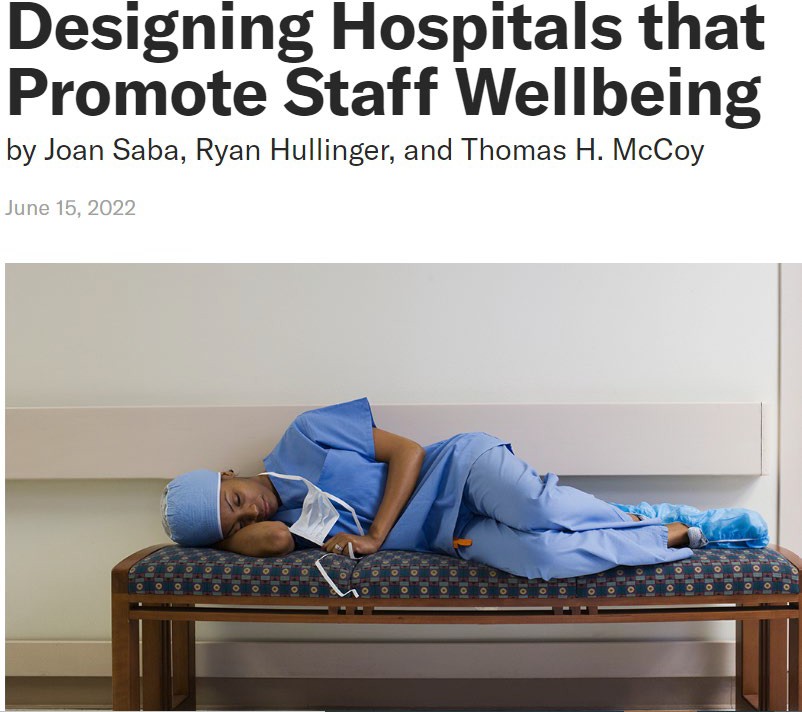 Por Joan Saba, Ryan Hullinger y Thomas H. McCoy
El acceso a la luz del día reduce el estrés y mejora la satisfacción laboral.

El uso de materiales que absorben el sonido da como resultado un entorno un 35 % más silencioso.

El sobreesfuerzo y las tareas físicas repetitivas representan el 45 % de las lesiones de las enfermeras y se pueden reducir con elevadores de pacientes motorizados y puertas de vidrio de altura completa.

Los tranquilos patios o jardines privados reducen los niveles de fatiga y el agotamiento psicológico.

	Los programas de comidas saludables, los descuentos en opciones de alimentos nutritivos y las aplicaciones de pedidos móviles fomentan estilos de vida positivos.
15 de junio, 2022
© Planetree International 2023
17
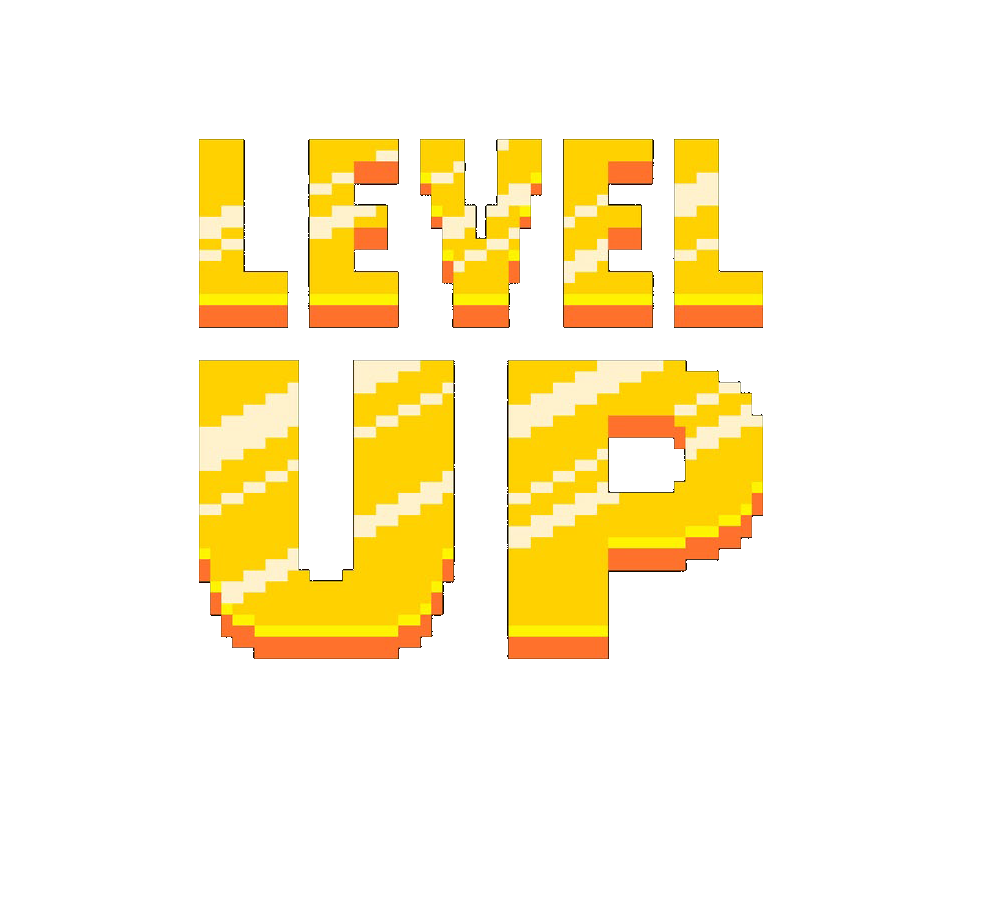 Adopta el codiseño.
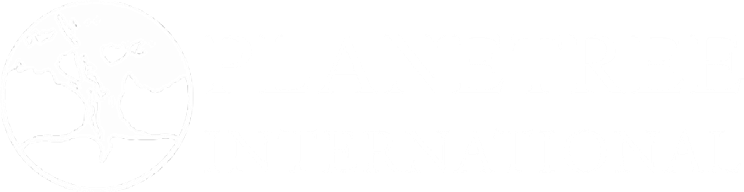 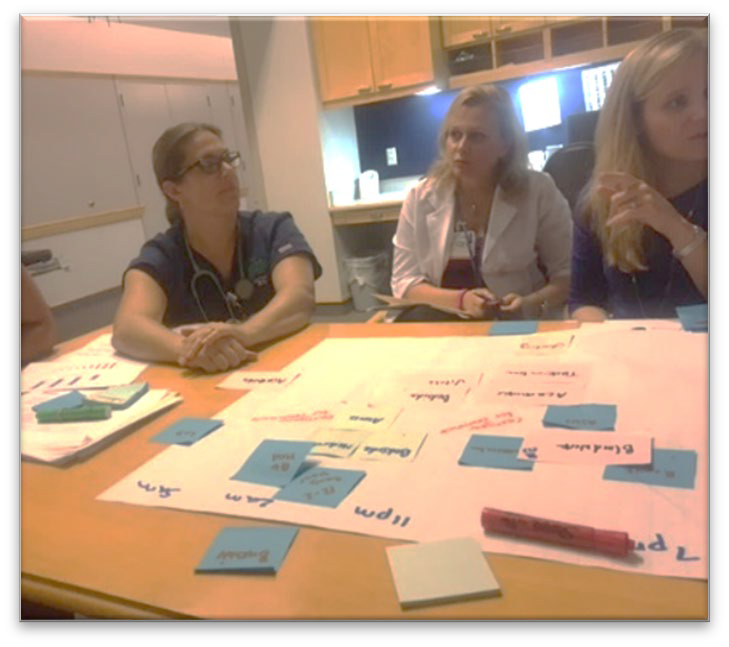 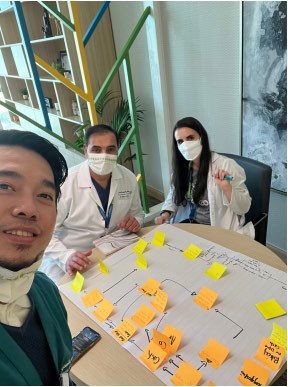 Codiseño:
Un enfoque participativo para diseñar soluciones con las personas que lo experimentarán. Todos son tratados como colaboradores iguales en el proceso de diseño.
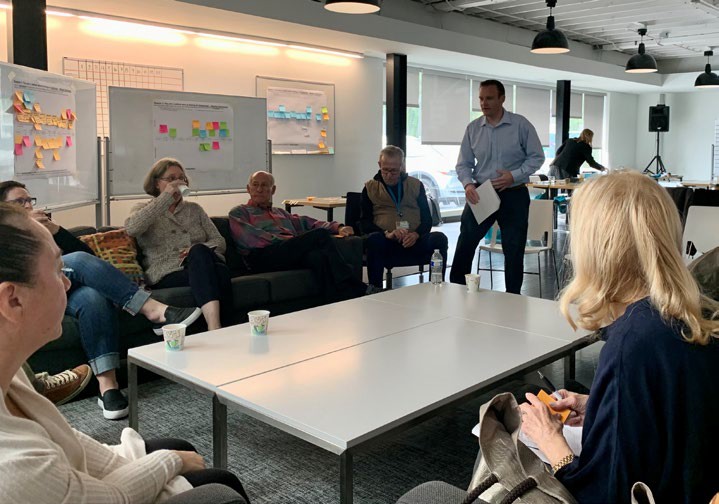 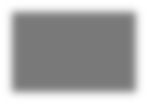 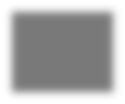 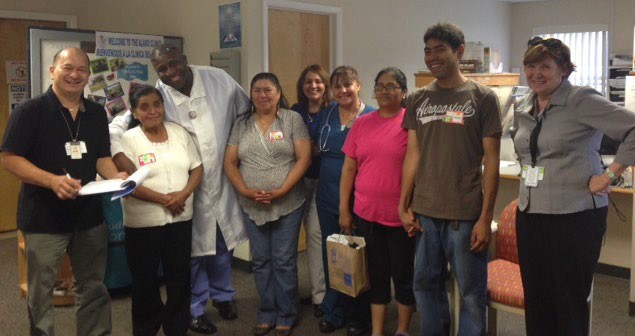 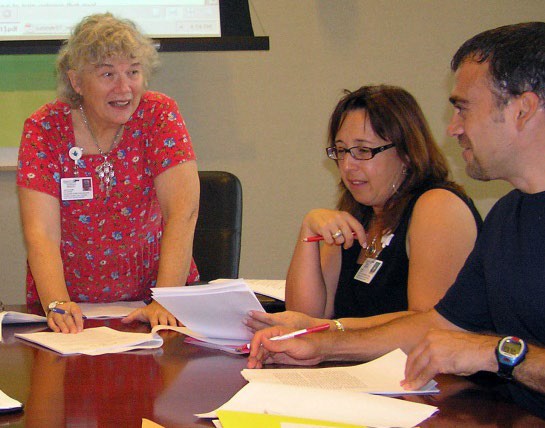 © Planetree International 2023
19
5
Preguntas para hacer de forma rutinaria al planificar mejoras de PCC
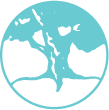 ¿A quién afectará estas mejoras?
Dado eso, ¿tenemos a las personas adecuadas involucradas en la creación de estas mejoras?
¿Qué perspectivas nos faltan?
¿Es el momento adecuado para que las ideas impacten en el esfuerzo de mejora? (¿Necesitamos hacer una pausa antes de seguir adelante?)
¿Qué barreras existen para asociarse con las partes interesadas en este esfuerzo de mejora? ¿Cómo podemos abordarlos?
© Planetree International 2023
20
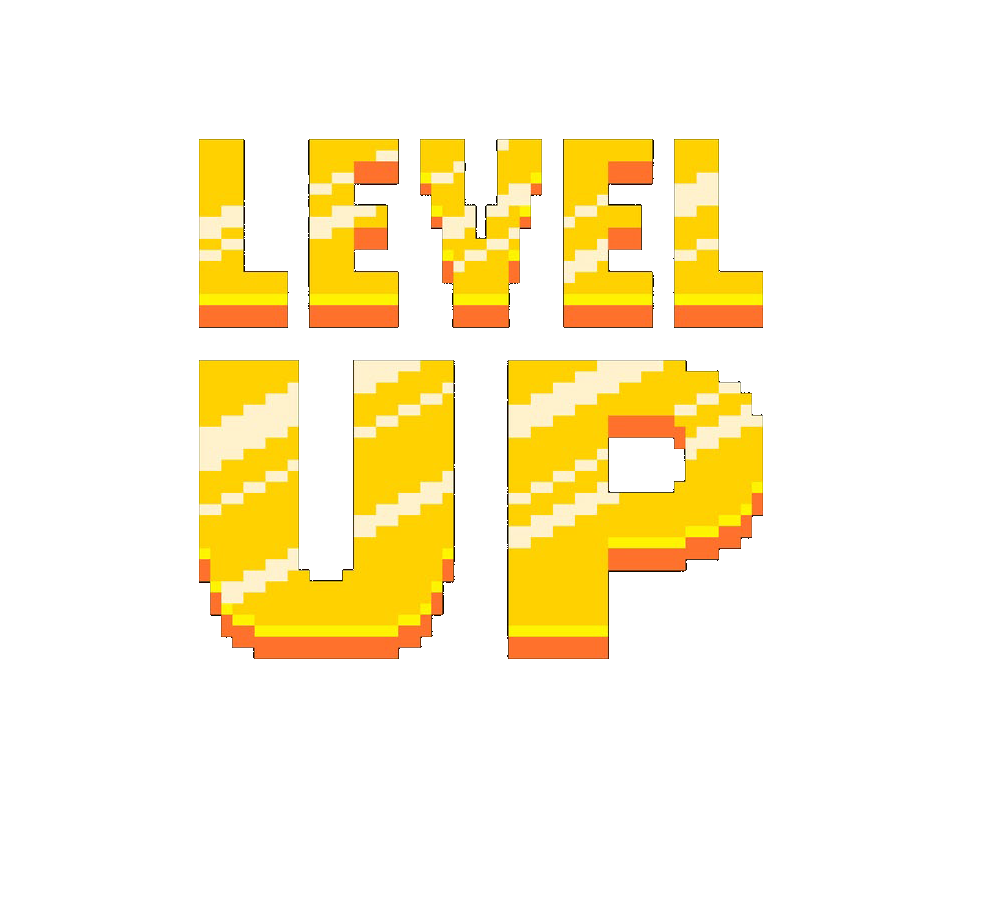 Humanizar la experiencia digital para mejorar el acceso y el compromiso.
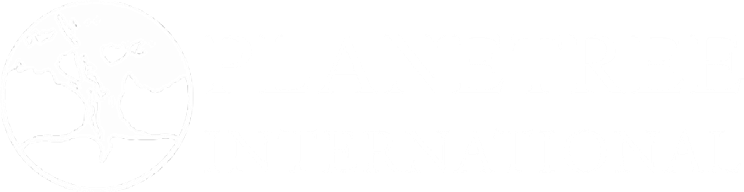 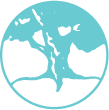 El 90 % de los pacientes no se sienten obligados a quedarse con un proveedor que no ofrece una buena experiencia digital, y hasta el 75 % consideraría cambiar de proveedor para tener una mejor experiencia digital.
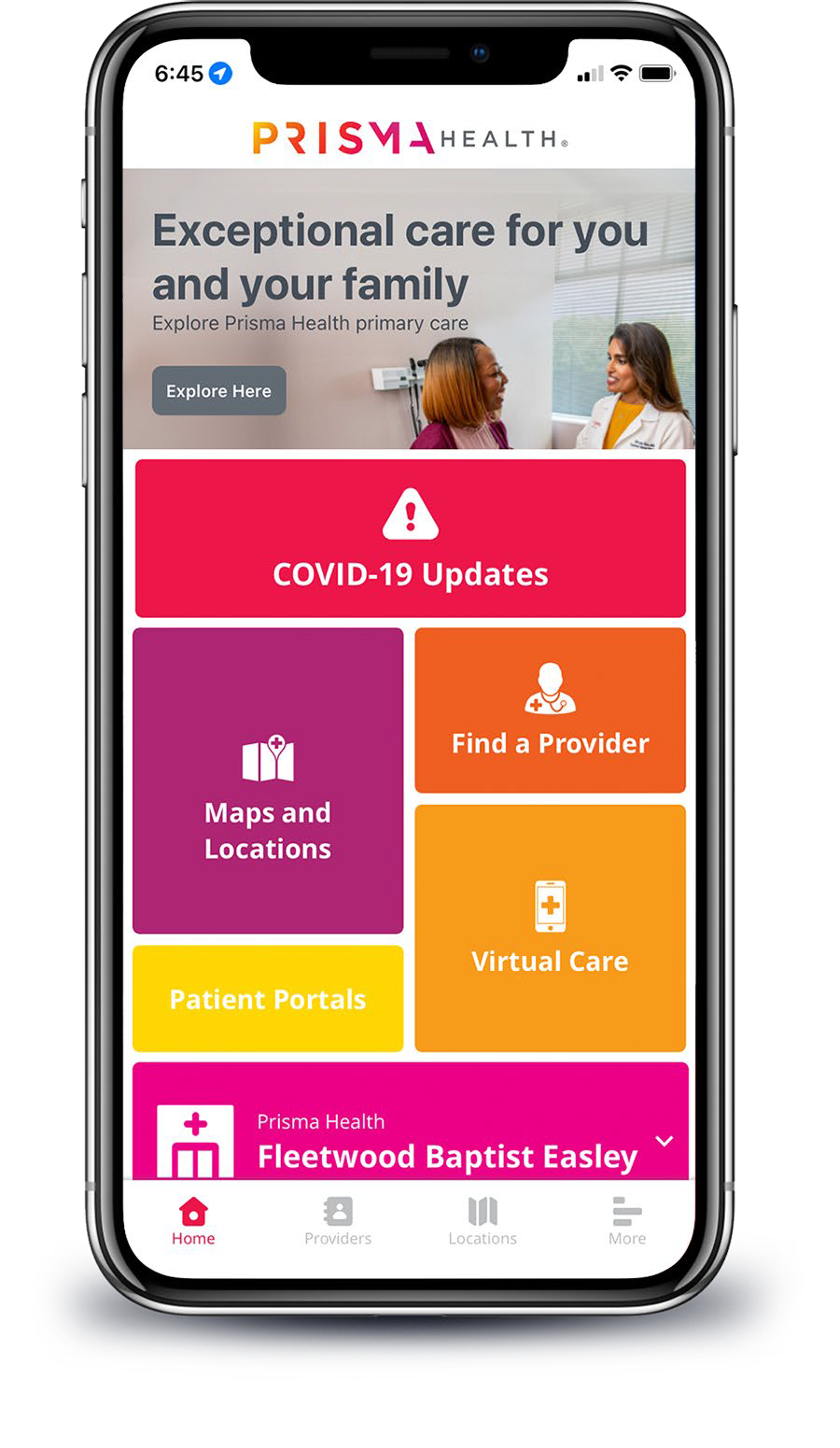 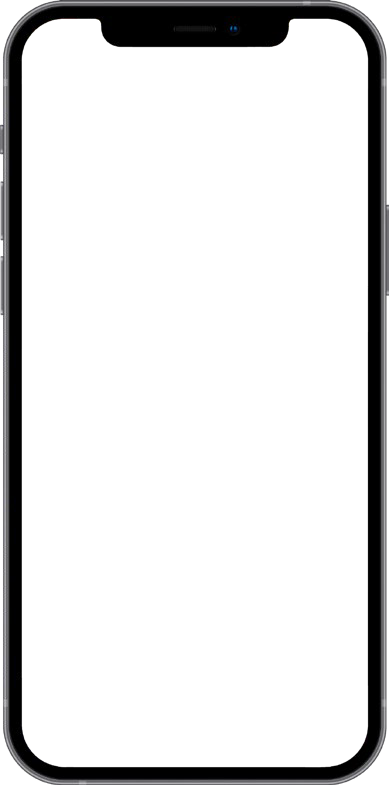 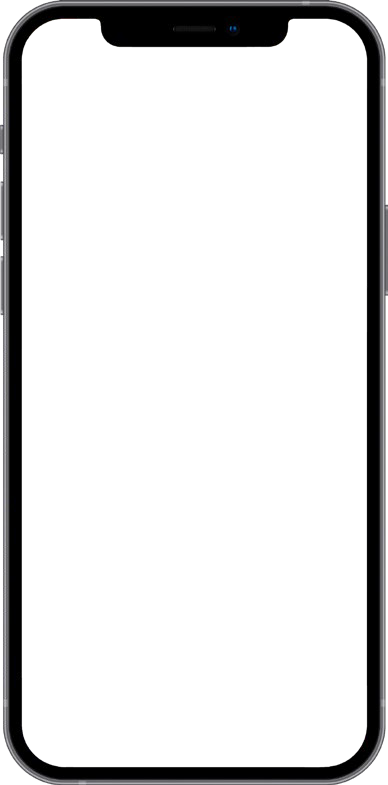 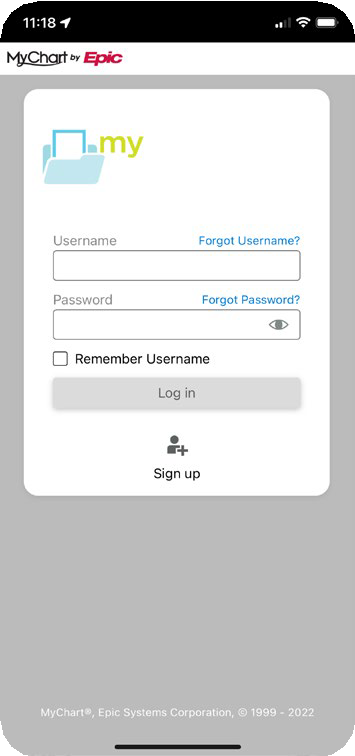 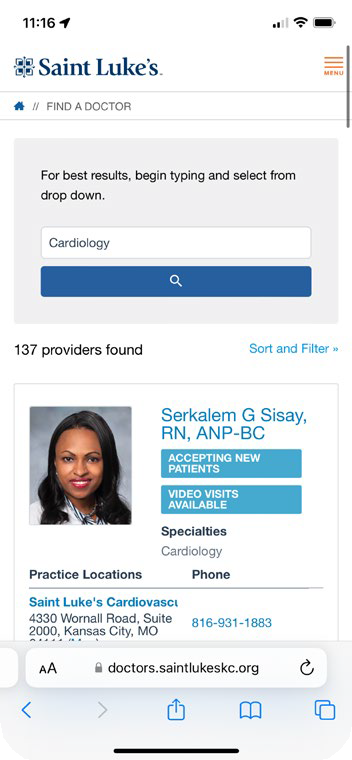 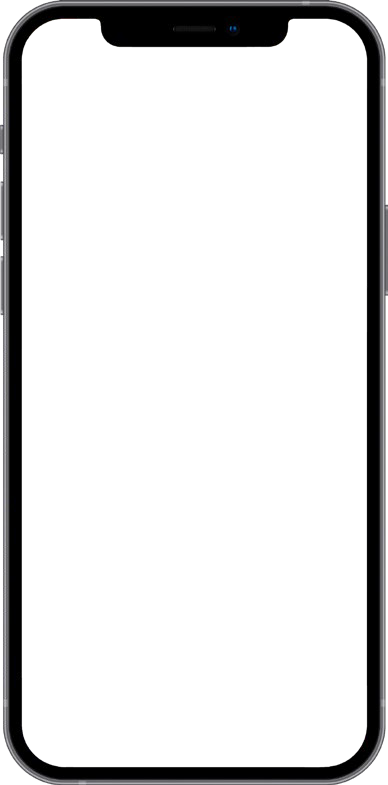 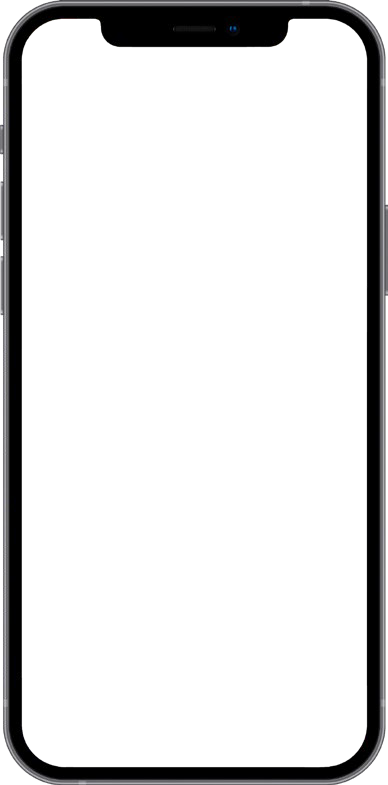 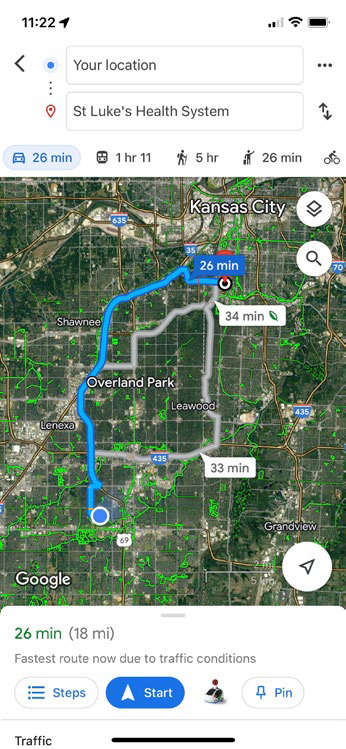 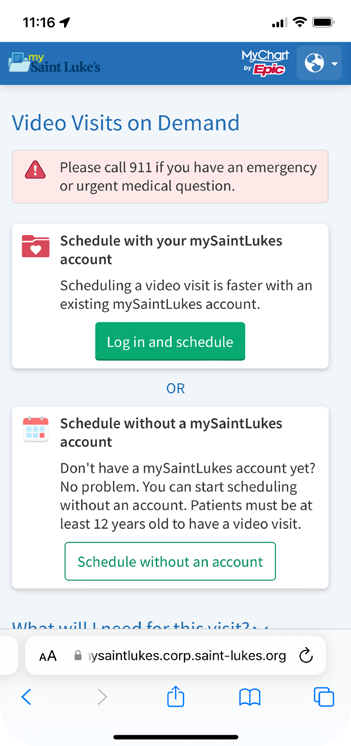 22
© Planetree International 2023
22
La inversión en salud digital y los ingresos de los jugadores de telesalud casi se
duplicaron en comparación con 2019
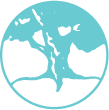 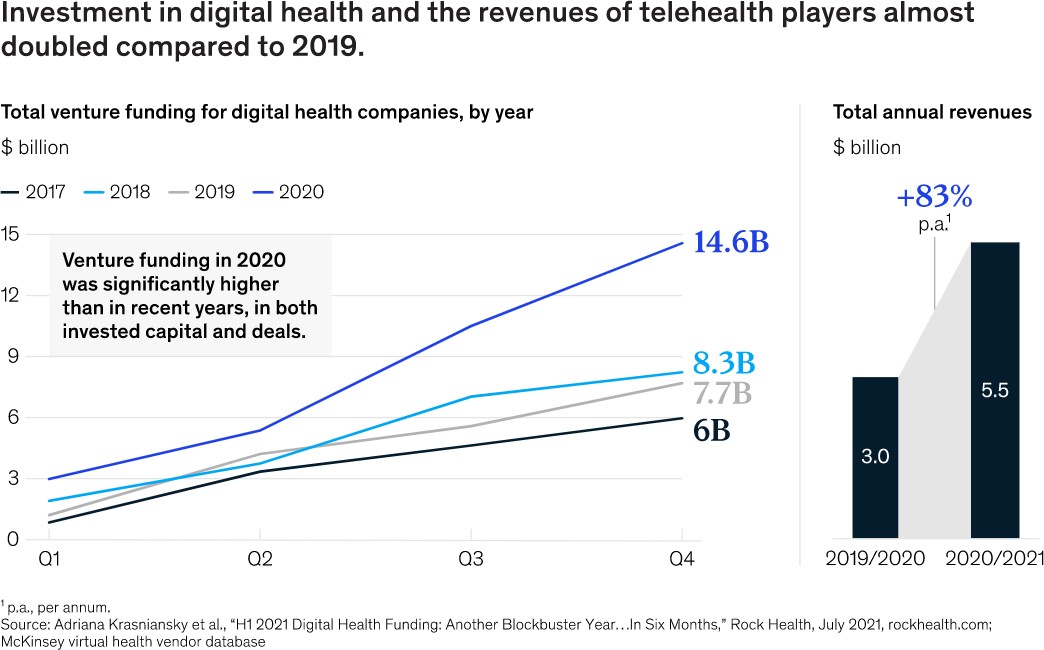 Financiación total de riesgo para empresas de salud digital por año en billones
Ingresos anuales totales en más de un 83%
La financiación de riesgo en 2020 fue significativamente mayor que en los últimos
años, tanto en capital invertido como en acuerdos.
© Planetree International 2023
23
Subiendo de nivel la experiencia de atención digital.
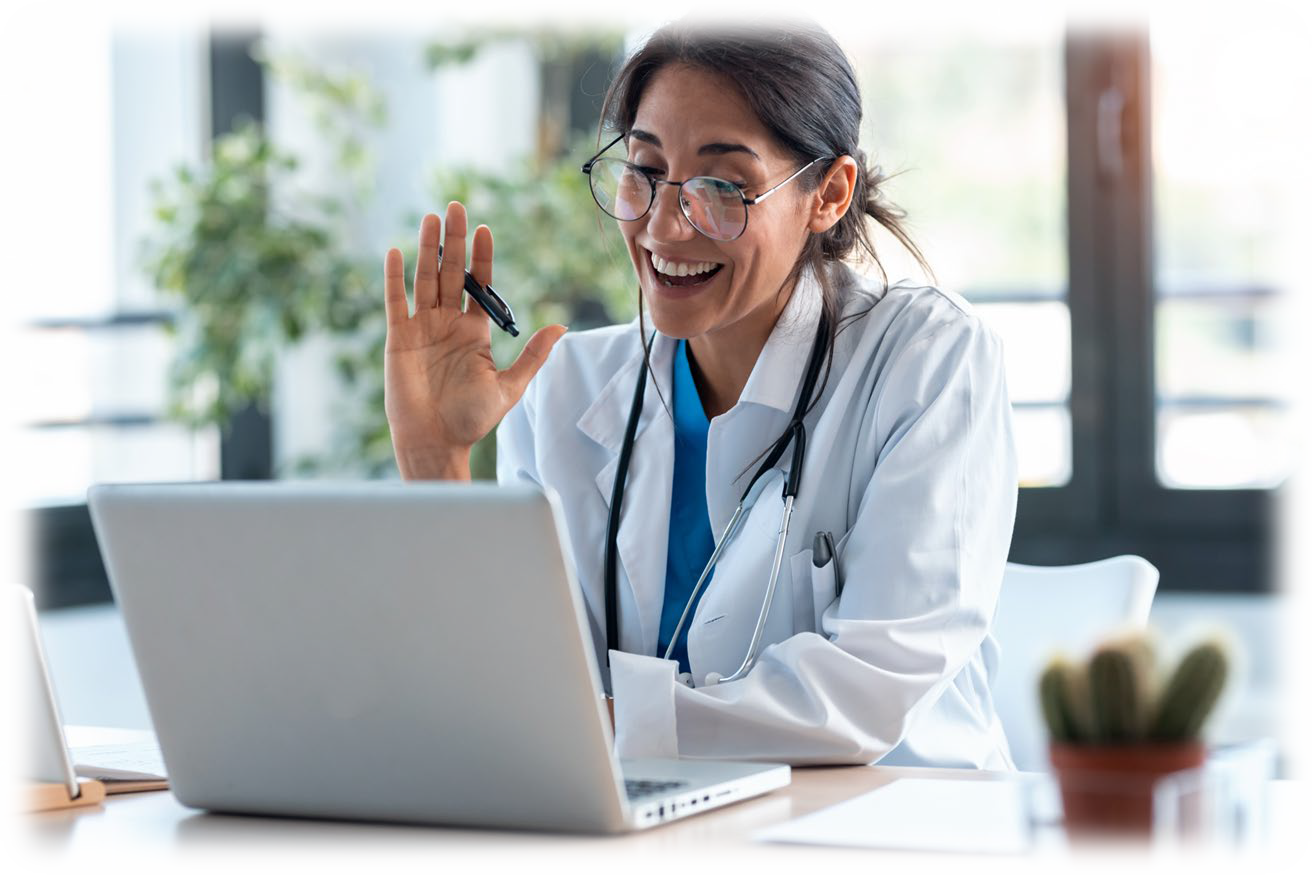 Desarrollo de habilidades de comunicación virtual.
Mejor integración de servicios lingüísticos para visitas virtuales.
Abordar las diferencias en la conectividad y la alfabetización digital.
Educación del paciente/familia.
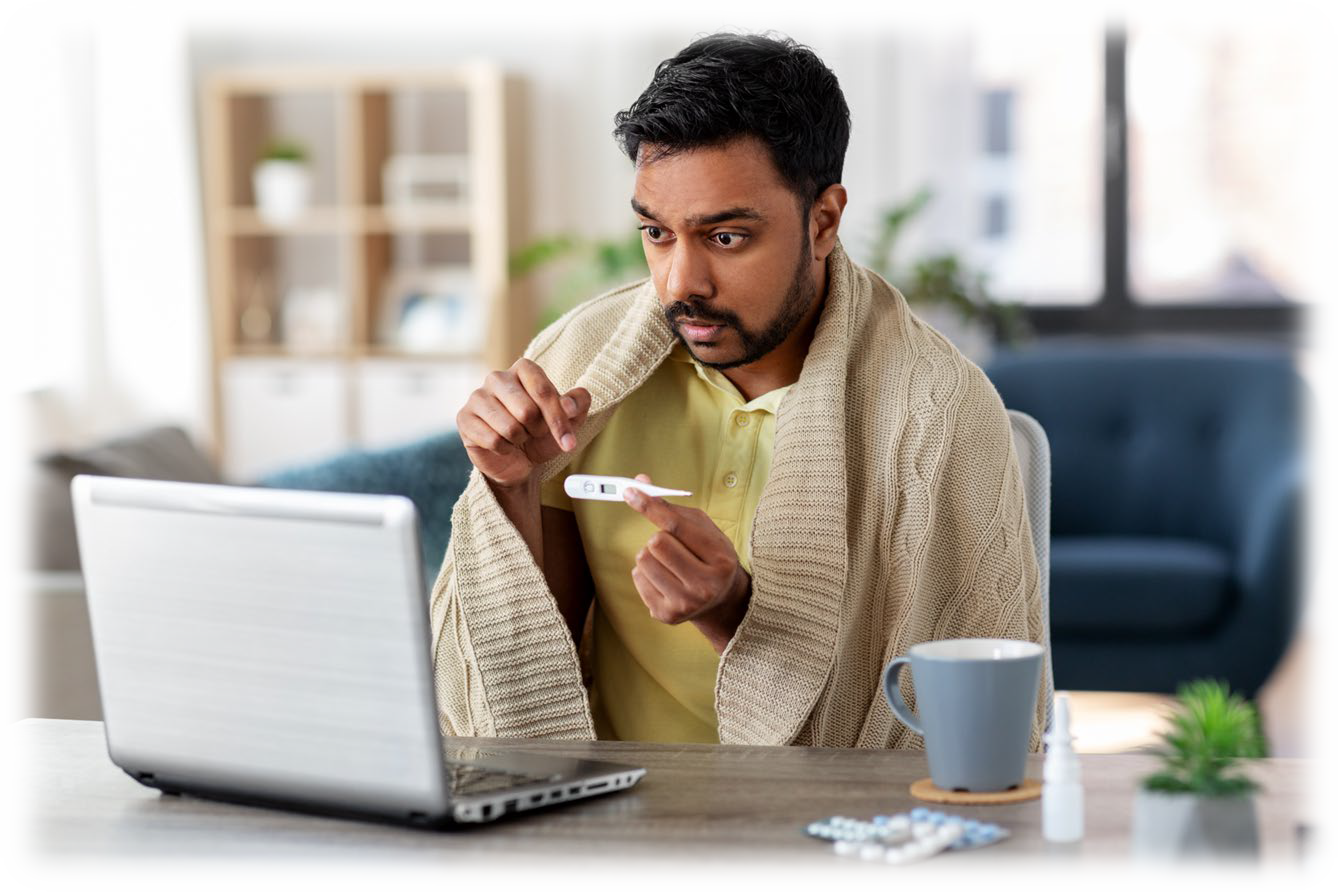 © Planetree International 2023
24
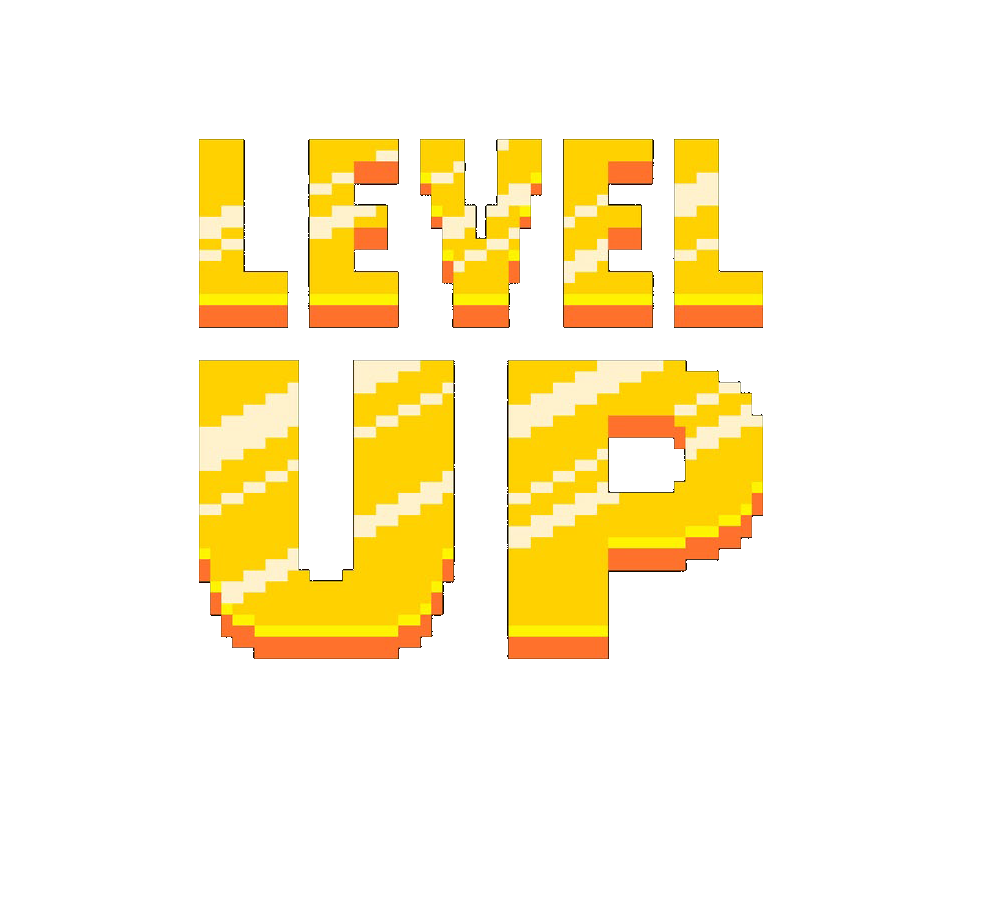 Aplicar una perspectiva de equidad en todos los esfuerzos del PCC.
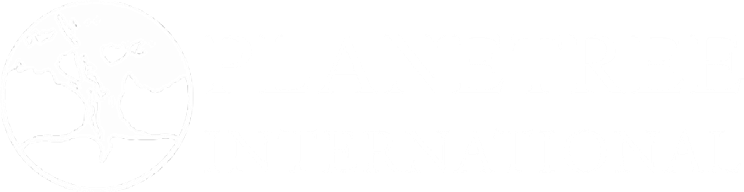 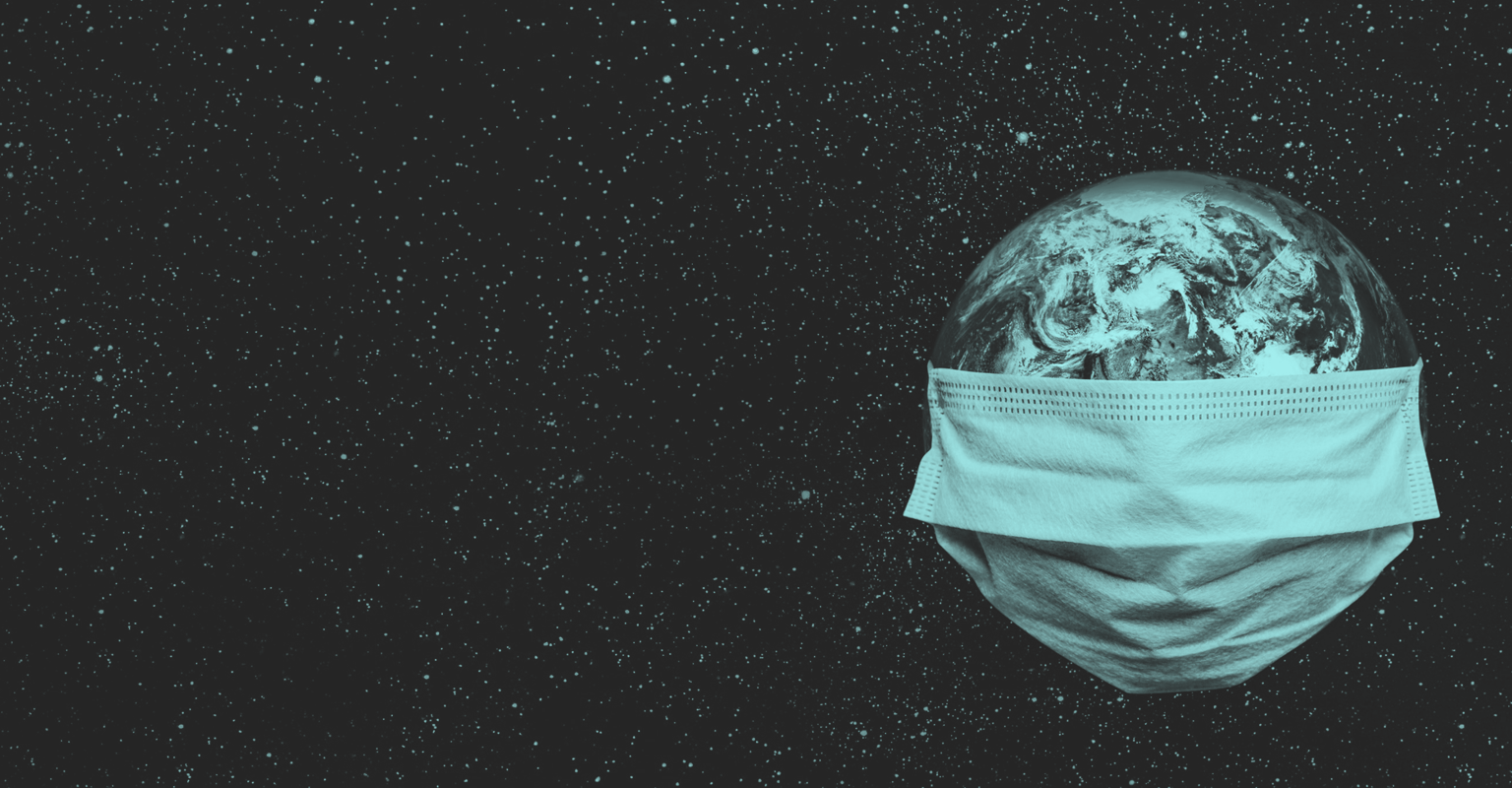 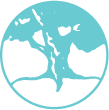 Creemos que los derechos del paciente son derechos humanos. En nuestro trabajo, promovemos el respeto, la inclusión y la compasión hacia todas las partes interesadas en la empresa de atención médica. La filosofía central de Planetree de amabilidad, cuidado y respeto busca ayudar a realizar y mantener los derechos humanos en todas partes.
© Planetree International 2023
26
En el codiseño, intente invitar y apoyar la participación de aquellos cuyas voces a menudo son marginadas y más difíciles de alcanzar.
En la contratación, diseñe prácticas de reclutamiento para atraer candidatos que representen a las comunidades a las que sirve.
En la planificación de la atención,	incorpore los determinantes sociales de la salud e integre prácticas colaborativas de establecimiento de objetivos.
Al evaluar la experiencia del paciente/residente, asegúrese de que las encuestas de experiencia se traduzcan a los idiomas comunes en su comunidad.
En el trabajo de participación comunitaria, asóciese con pacientes, familias, trabajadores de salud comunitaria y organizaciones para comprender y abordar los factores que contribuyen a esas diferencias.
•
In workforce development, provide skill-building in empathy and shift from training in “cultural competence” to “cultural responsiveness”
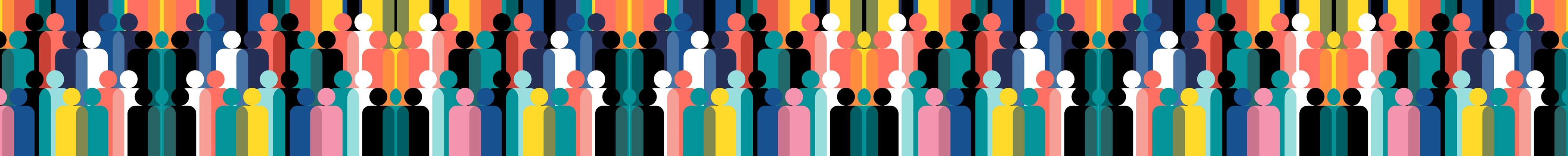 © Planetree International 2023
27
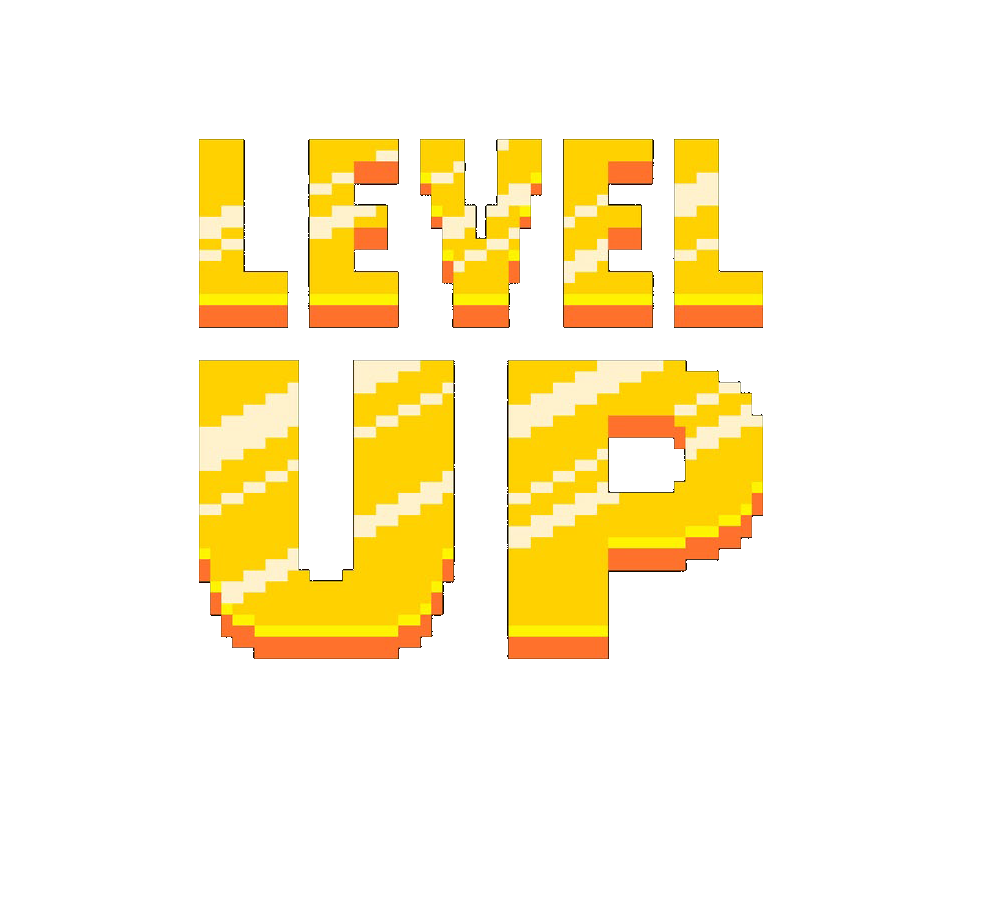 Preservar y proteger la presencia familiar en persona.
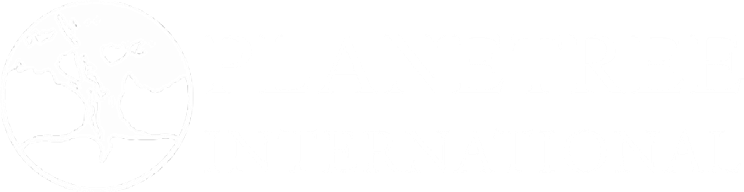 Kit de herramientas para la toma de decisiones sobre la presencia
familiar.
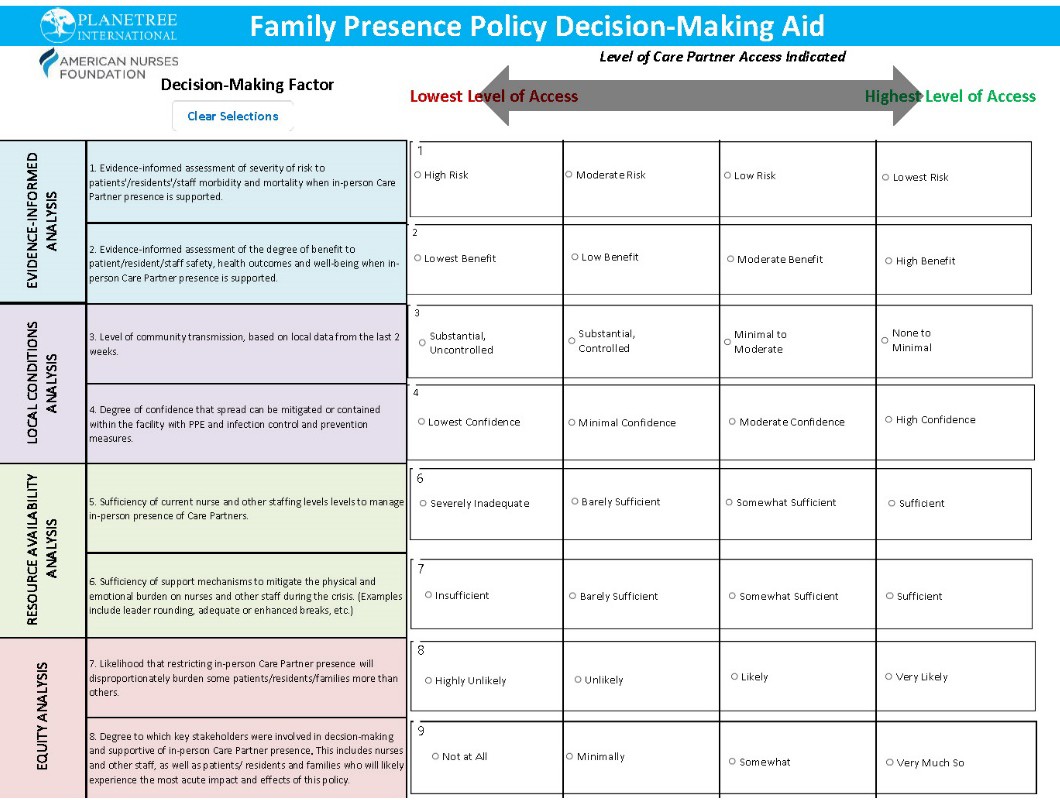 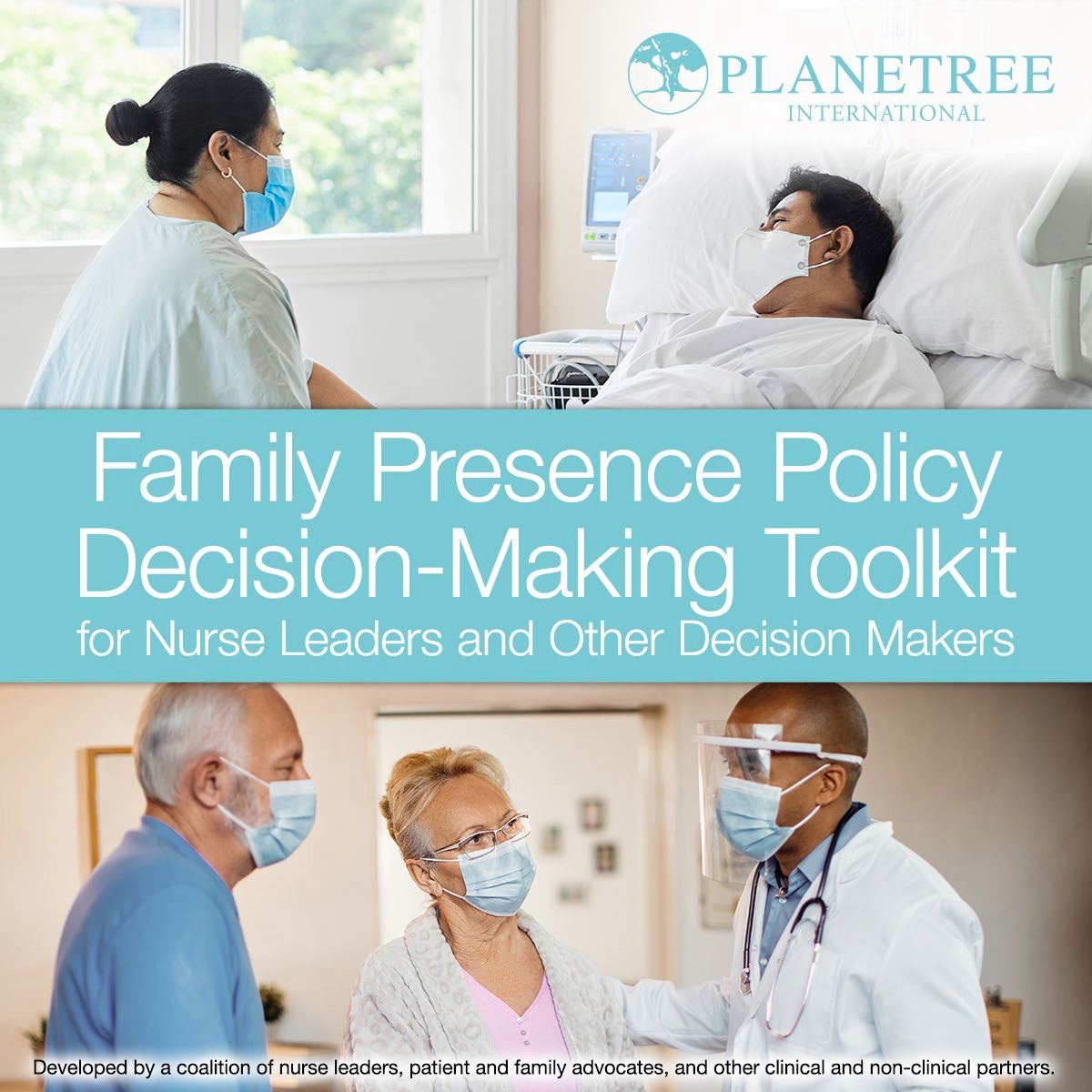 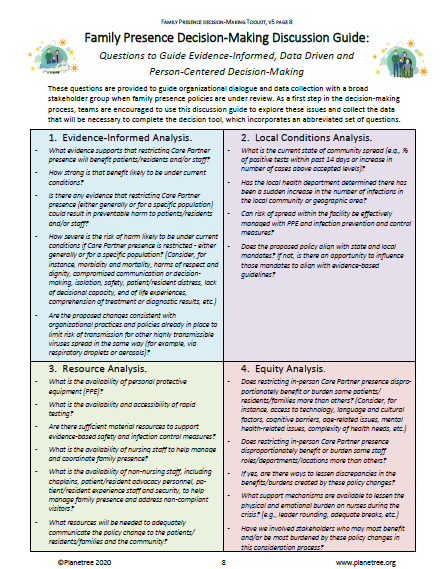 bit.ly/visitingpolicyaid
© Planetree International 2023
29
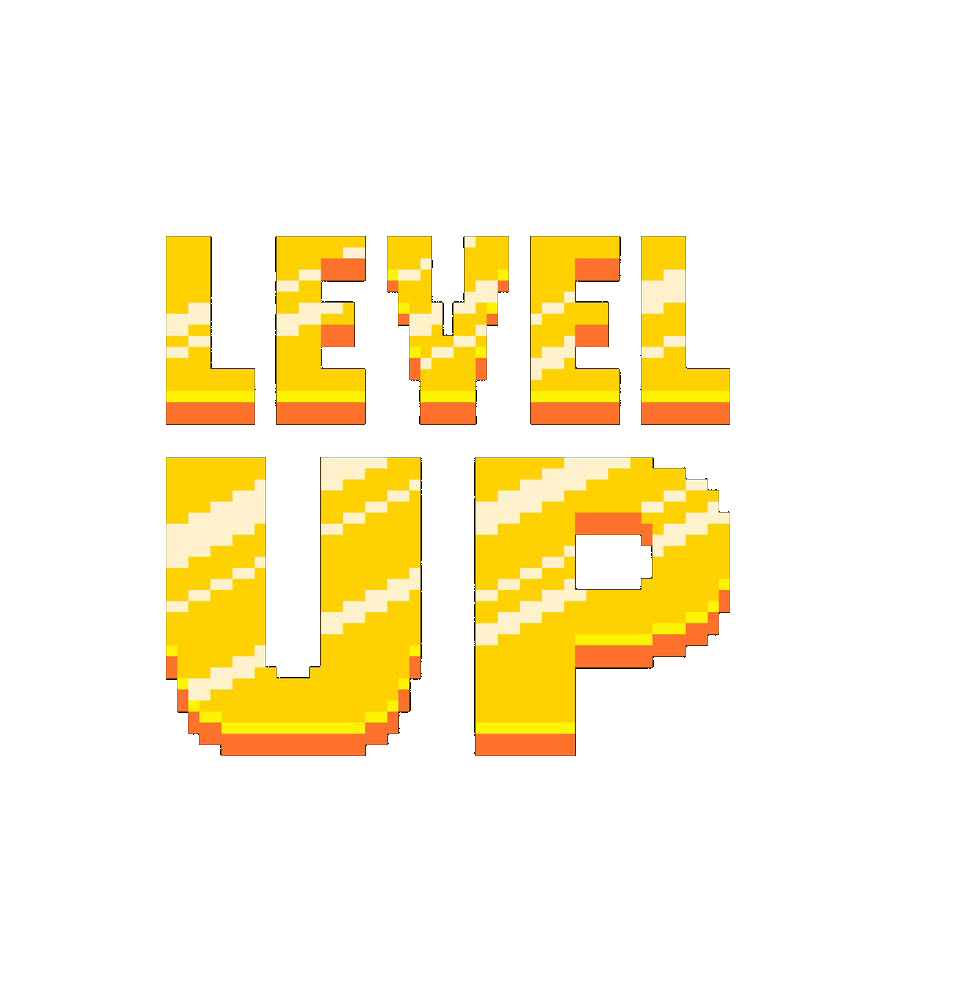 Designación formal para cuidadores familiares esenciales.
Leyes nacionales para proteger los derechos de visita de la familia, incluso durante desastres y emergencias declarados.
Apoyo al cuidador familiar.
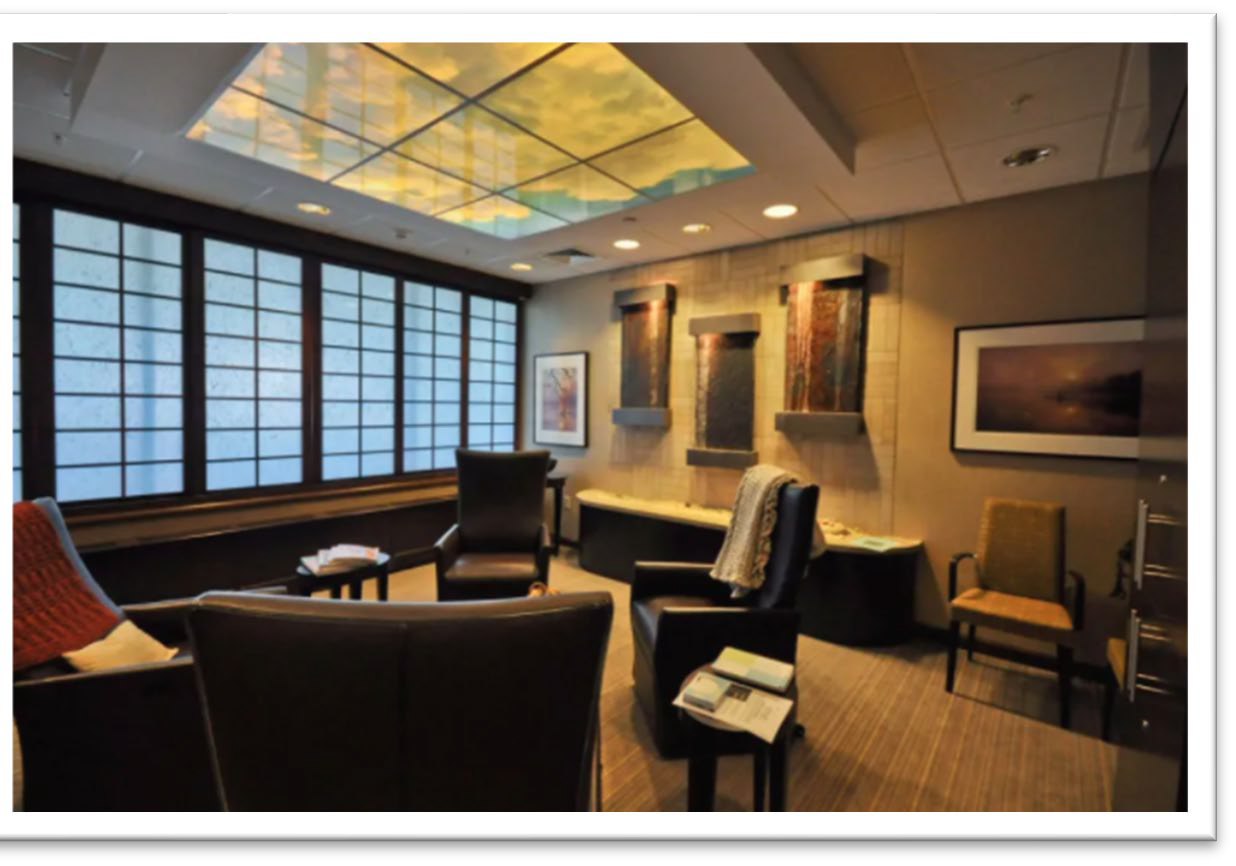 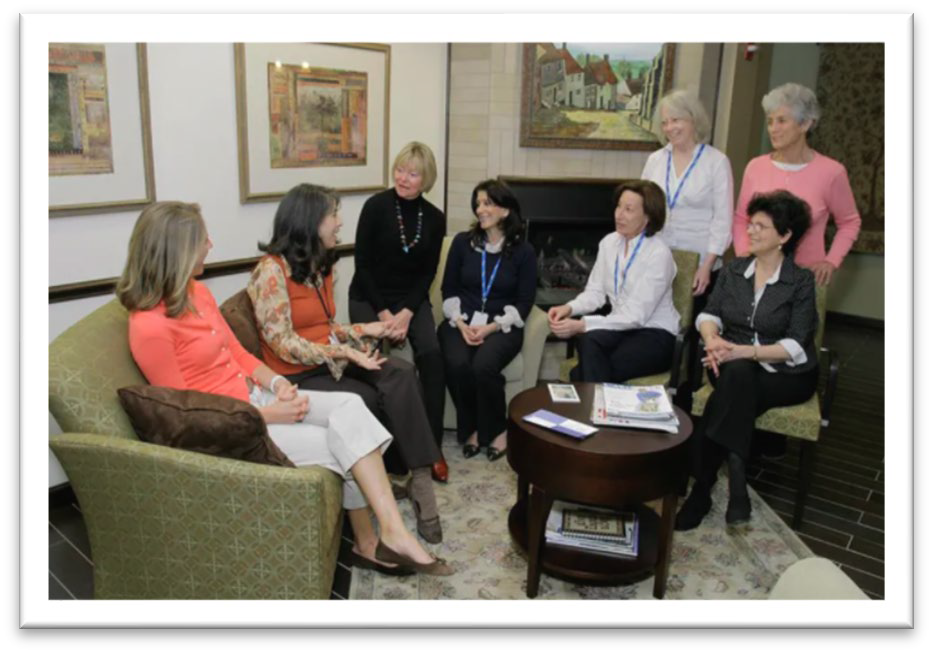 Ken Hamilton Caregivers Center at Northern Westchester Hospital, New York
© Planetree International 2023
30
Un nuevo movimiento: Ningún paciente solo.
11 de noviembre, 2021
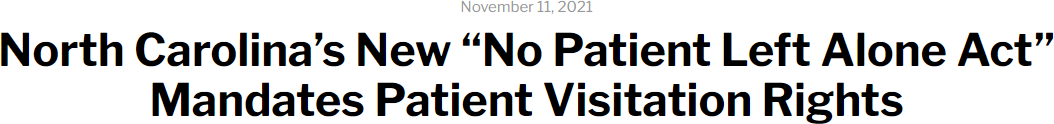 La nueva ley de Carolina del Norte “que ningún paciente se quede solo’’ exige los derechos de visita de los pacientes
El 15 de octubre del 2021, el gobernador Roy Cooper promulgó la ley SB 191 del senado, “la ley ningún paciente se queda solo’’. La ley establece expresamente que los derechos de visita de los pacientes en los establecimientos de salud no se verán afectados durante los periodos declarados. Desastres y emergencias. La ley entro en vigencia el 1 de noviembre del 2021.
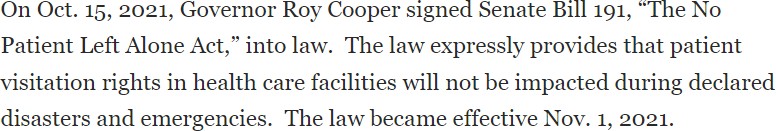 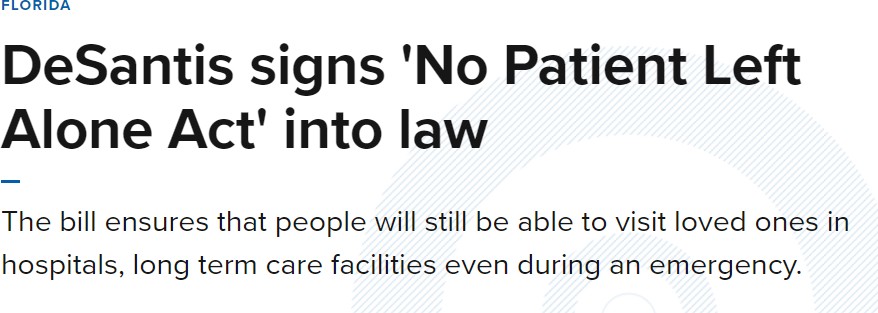 DeSantis firma “ningún paciente se queda solo ante la ley’’
La ley asegura que las personas aun podrán visitar a sus seres queridos en el proyecto hospitales, centros de atención a largo plazo, incluso durante una emergencia.
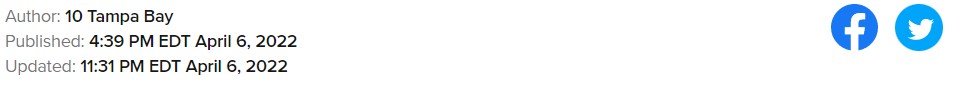 © Planetree International 2023
31
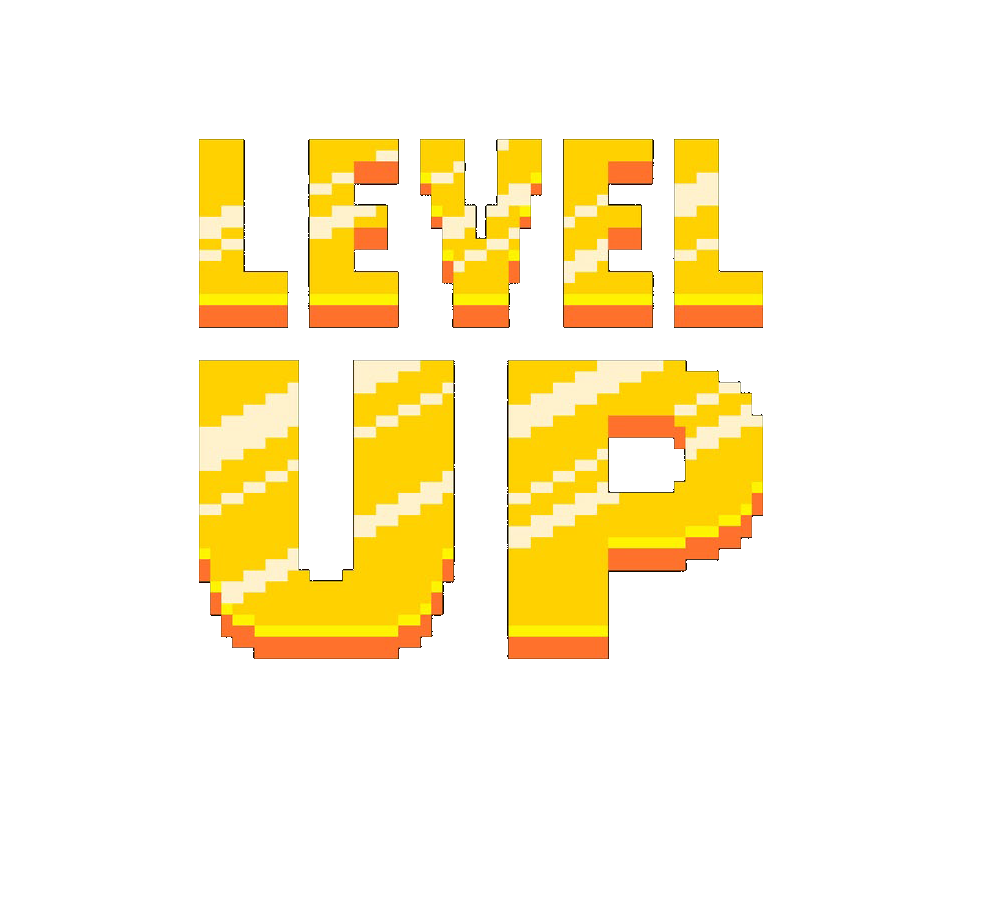 Vuelva a imaginar las prácticas de incorporación para la fuerza laboral ampliada.
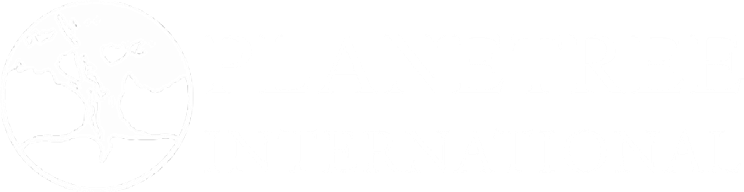 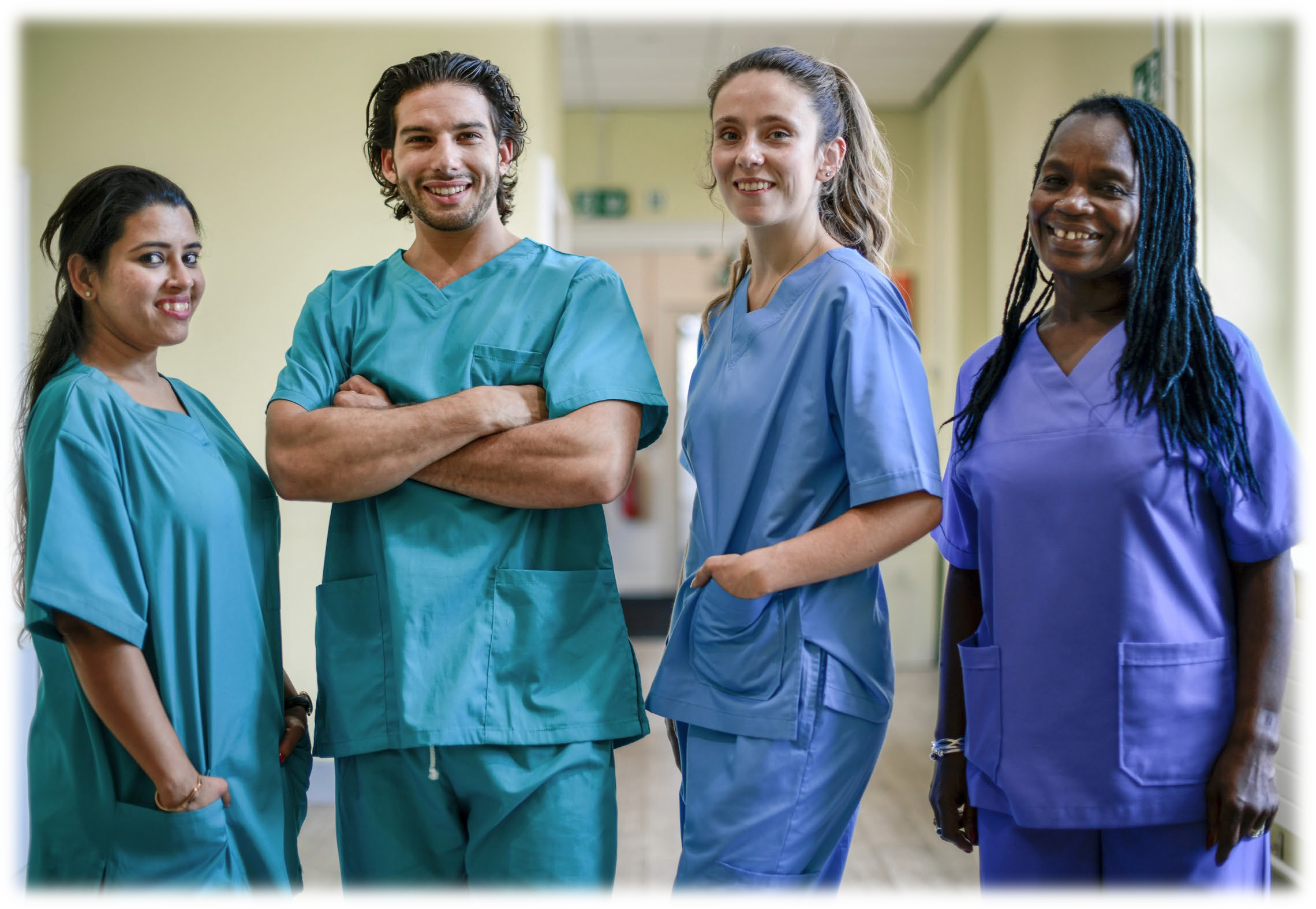 Todos son cuidadores.
Los pacientes y las familias no distinguirán entre miembros internos y externos de su fuerza laboral.
¿Cuáles son las expectativas comunes para la experiencia del paciente?
No defraude los componentes interpersonales y culturales del proceso de incorporación para los empleados a corto plazo.
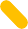 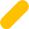 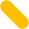 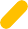 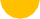 © Planetree International 2023
33
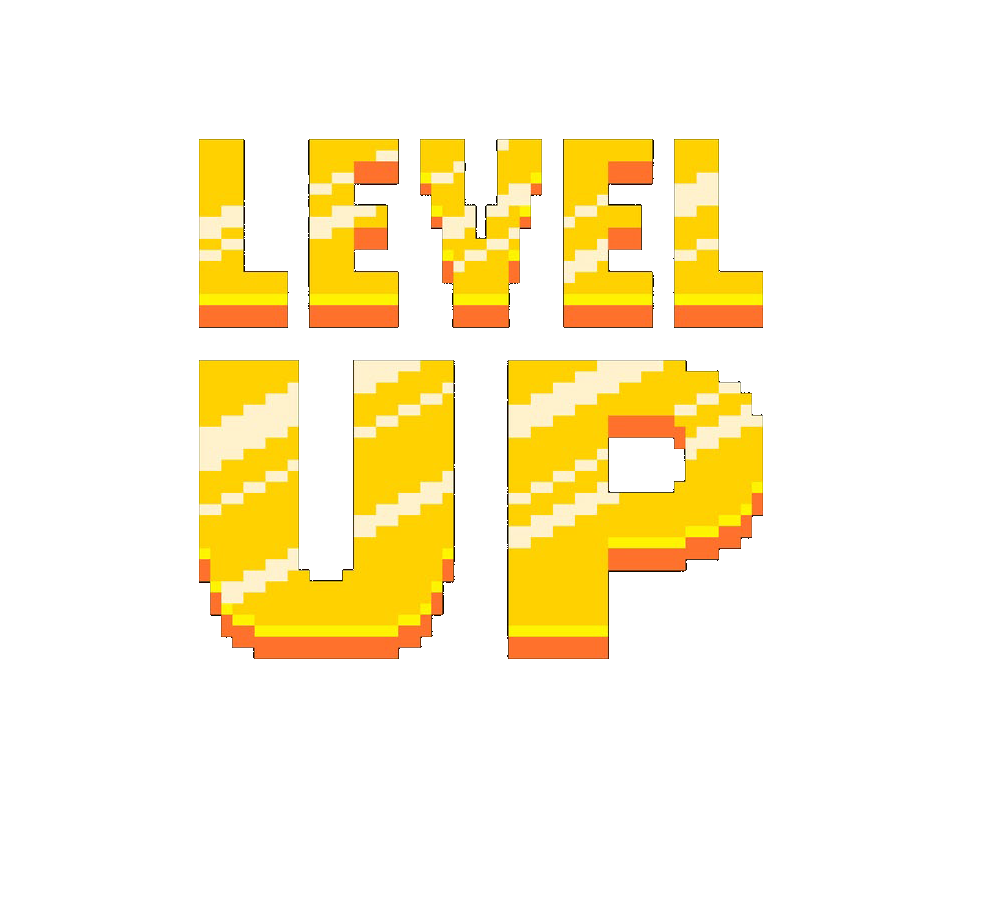 Aplicar los principios de PCC donde sucede la salud.
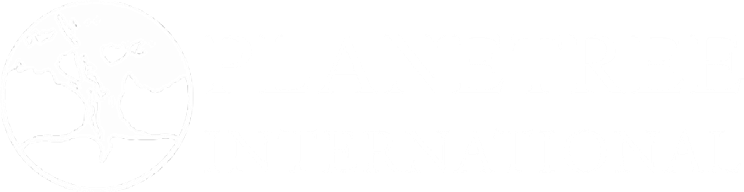 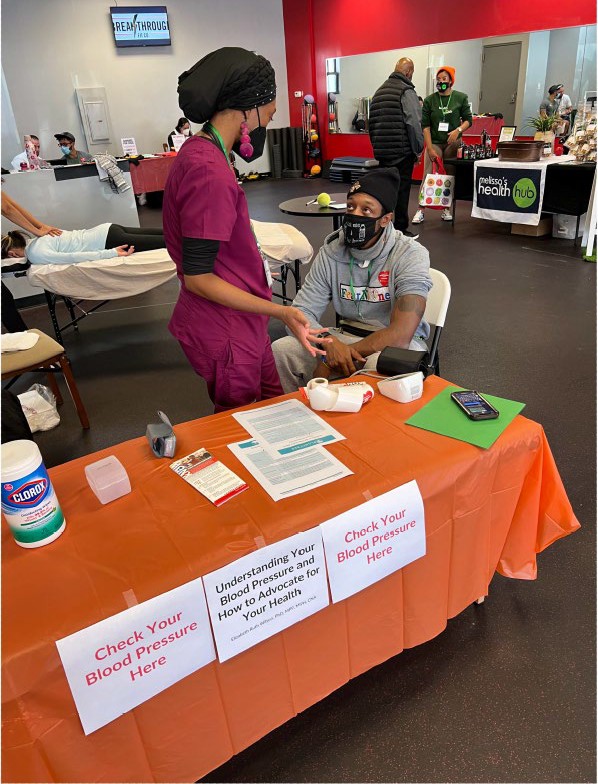 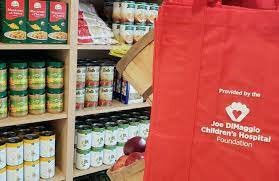 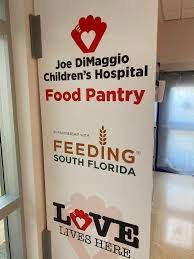 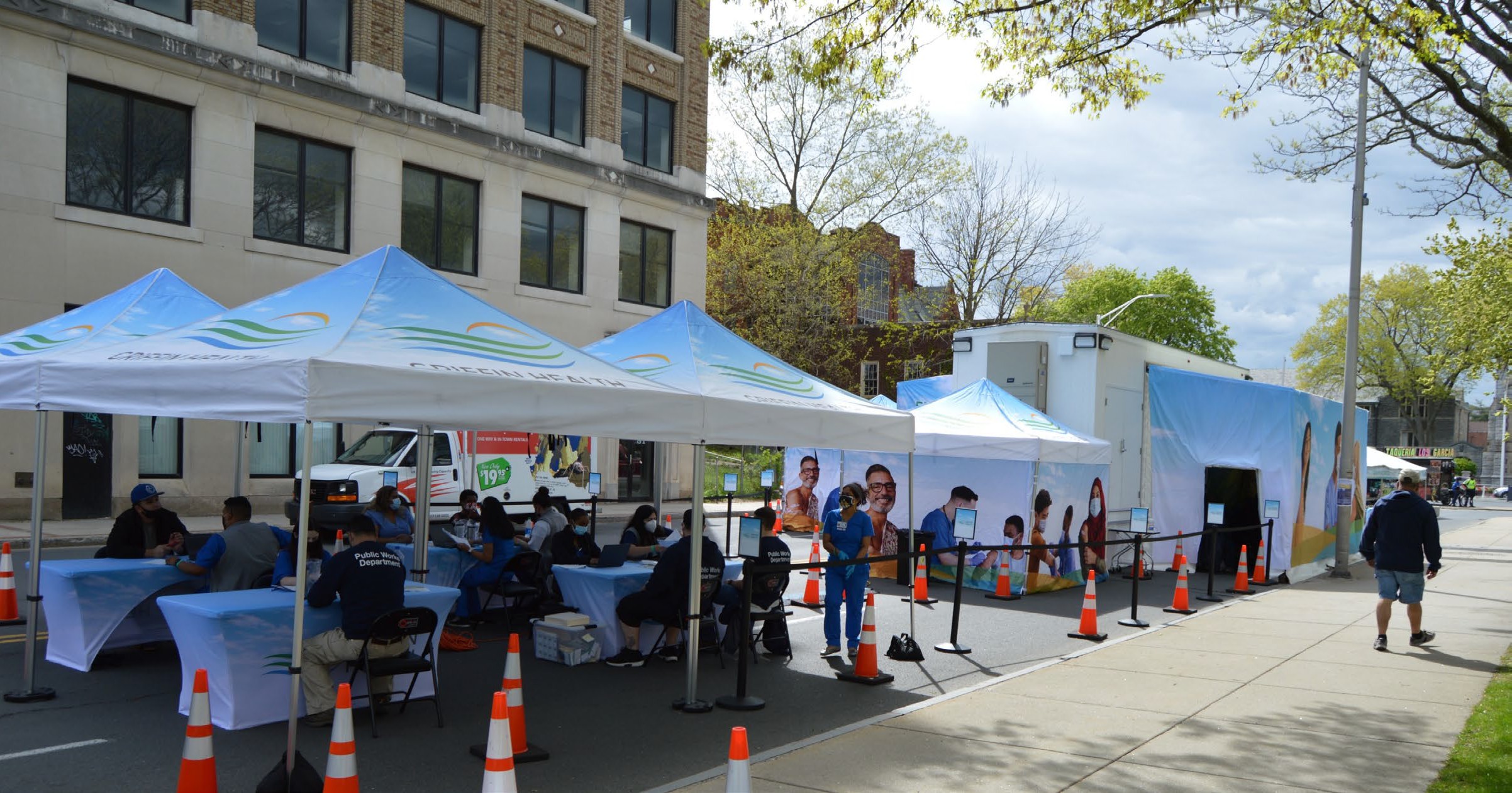 © Planetree International 2023
35
H O S P I T A L E S	S I N	P A R E D E S	/ H O S P I T A L	E N	C A S A
Ejemplo: El exfumador con enfermedad pulmonar avanzada había estado luchando para respirar lo suficiente solo para pasar otro día cuando ingresó al programa por primera vez.

Ahora está instalado en casa:

Camara de video Ipad,
Nebulizador,
Monitoreo continuo y encuentros virtuales con la frecuencia que se justifique.
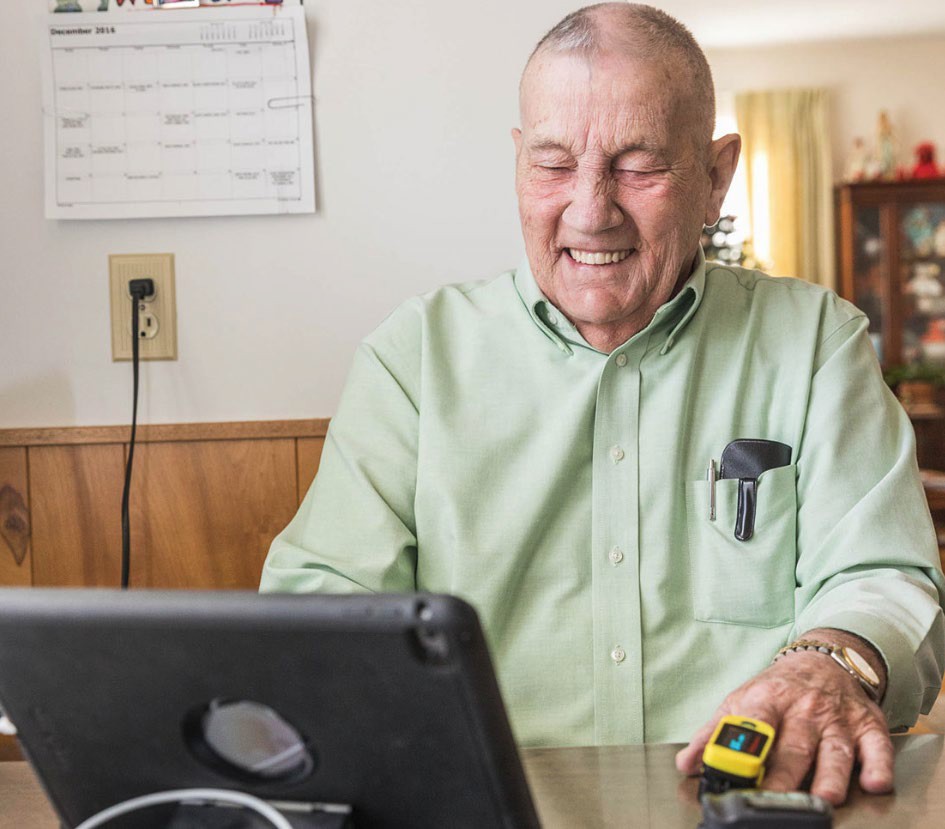 –
© Planetree International 2023
36
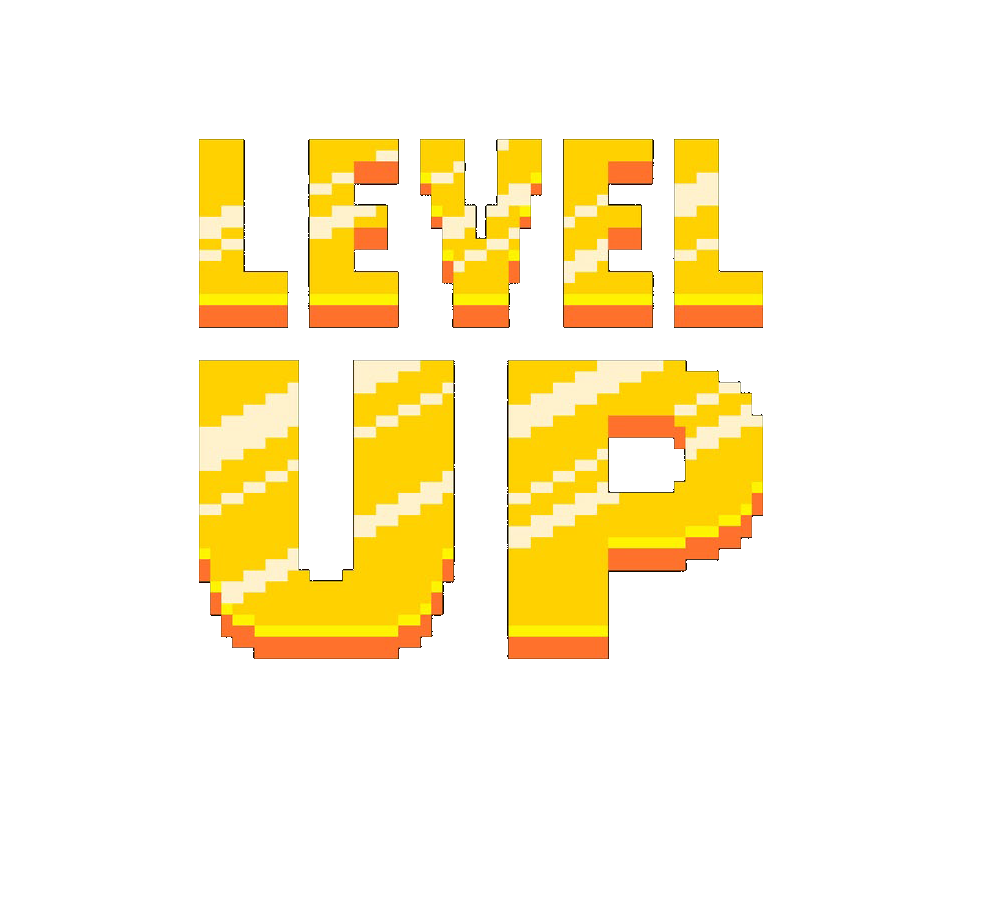 Estandarizar la	forma en	que se	personaliza la	atención.
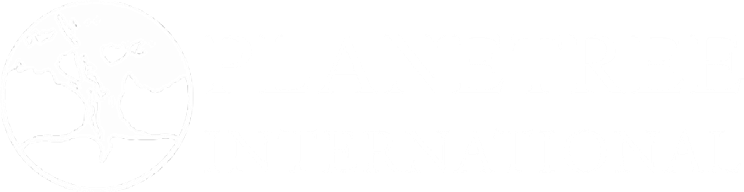 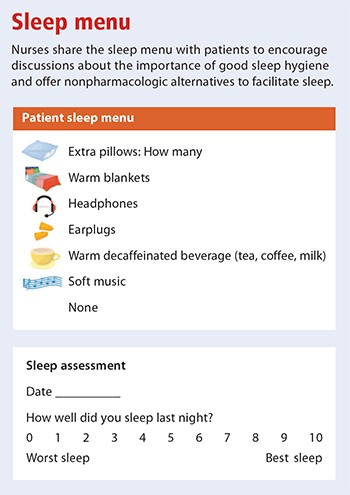 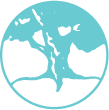 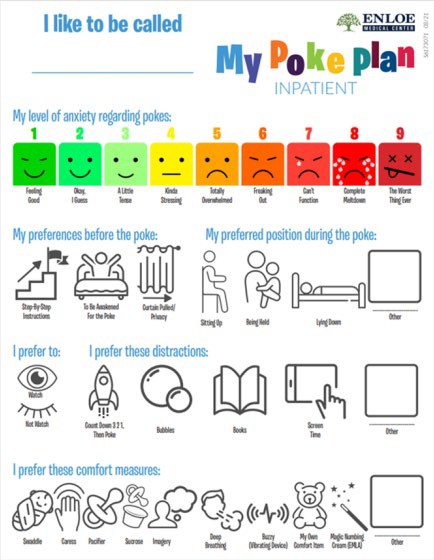 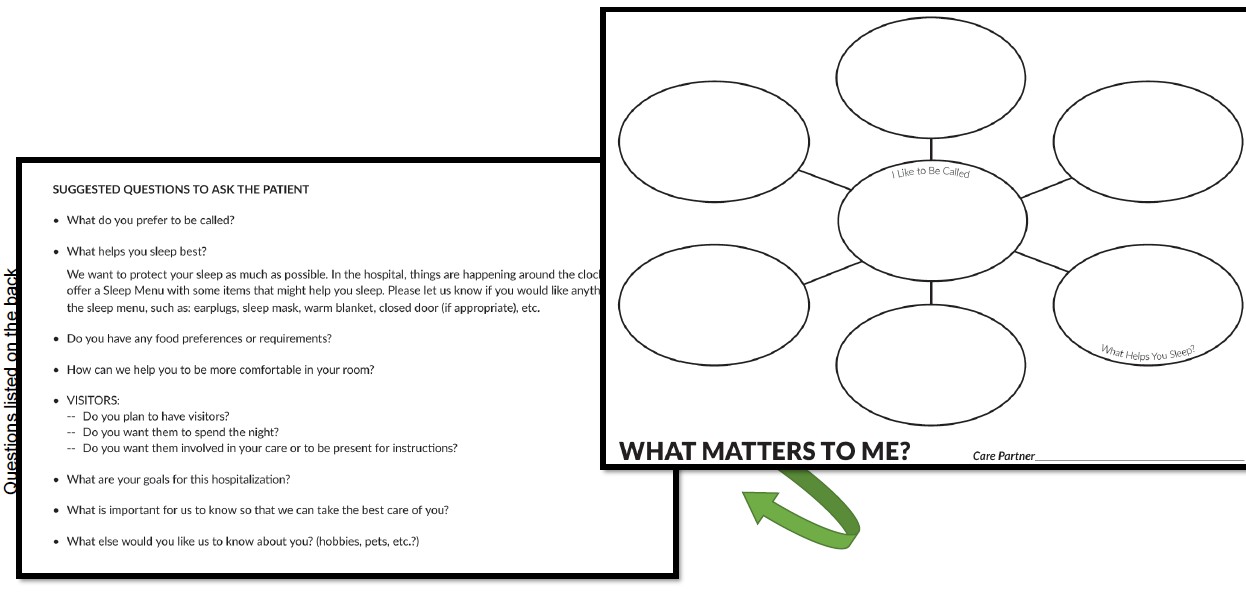 © Planetree International 2023
38
Colaborar en el establecimiento de la agenda de visitas.
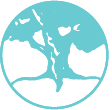 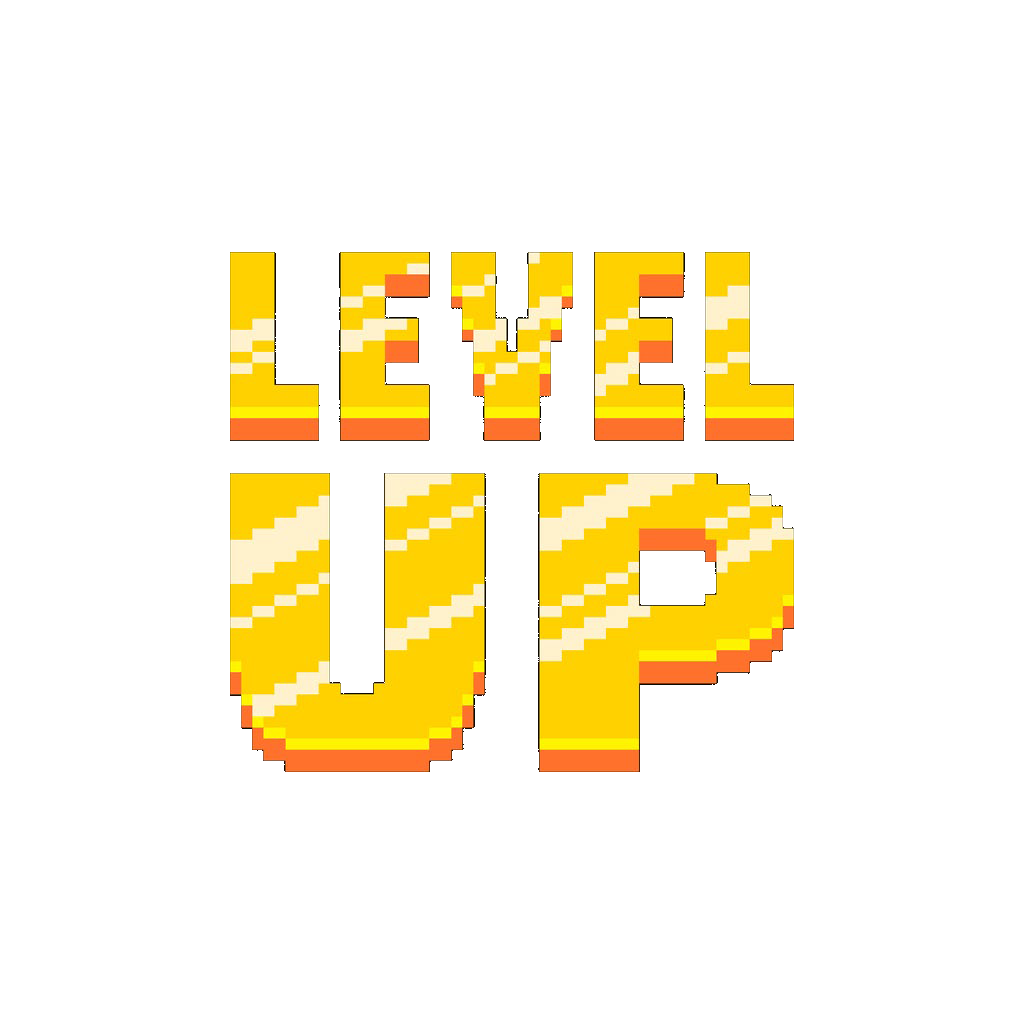 ¿Cuál es la preocupación PRINCIPAL en la que te gustaría enfocarte hoy?

Si el tiempo lo permite, ¿qué otras preocupaciones te gustarían discutir?
© Planetree International 2023
39
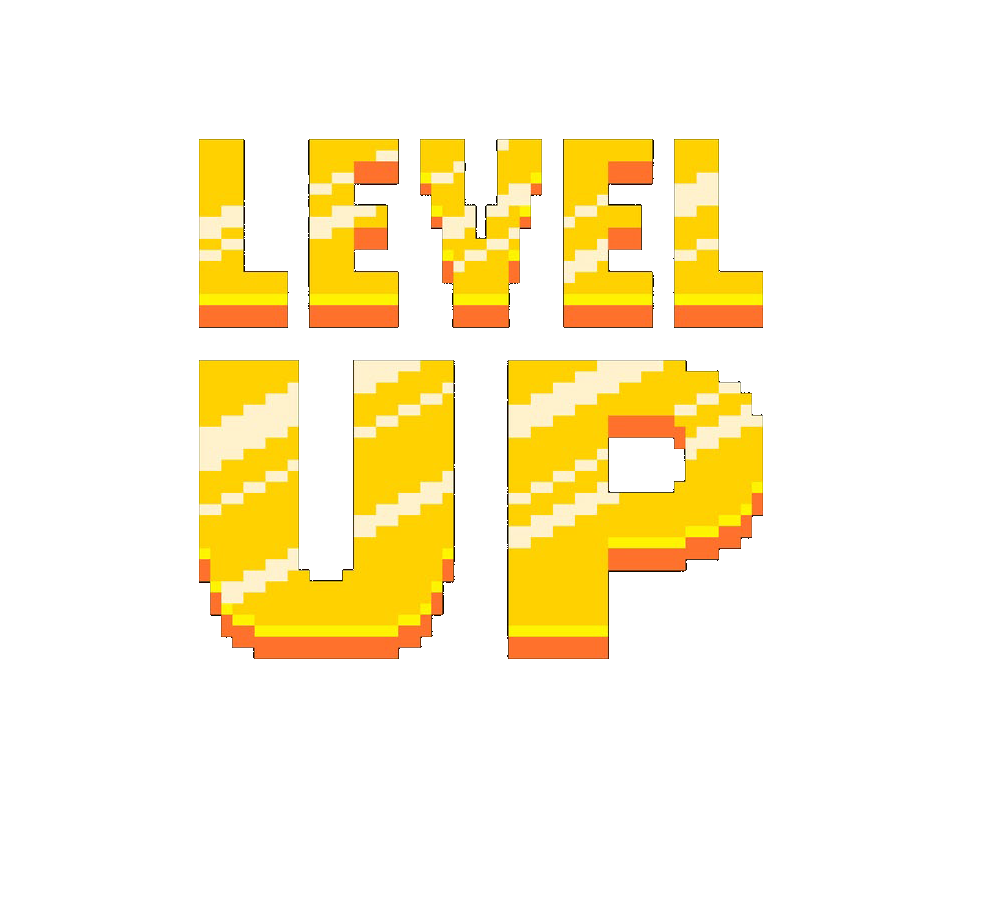 Piense más	allá	de los programas de reconocimiento.
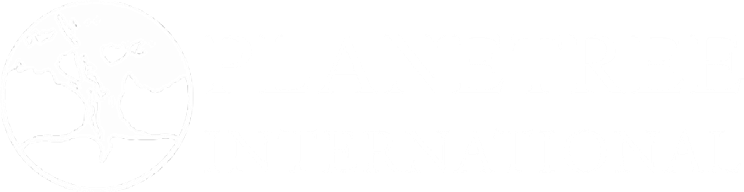 Ir más allá de los programas de reconocimiento a una cultura de gratitud.
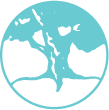 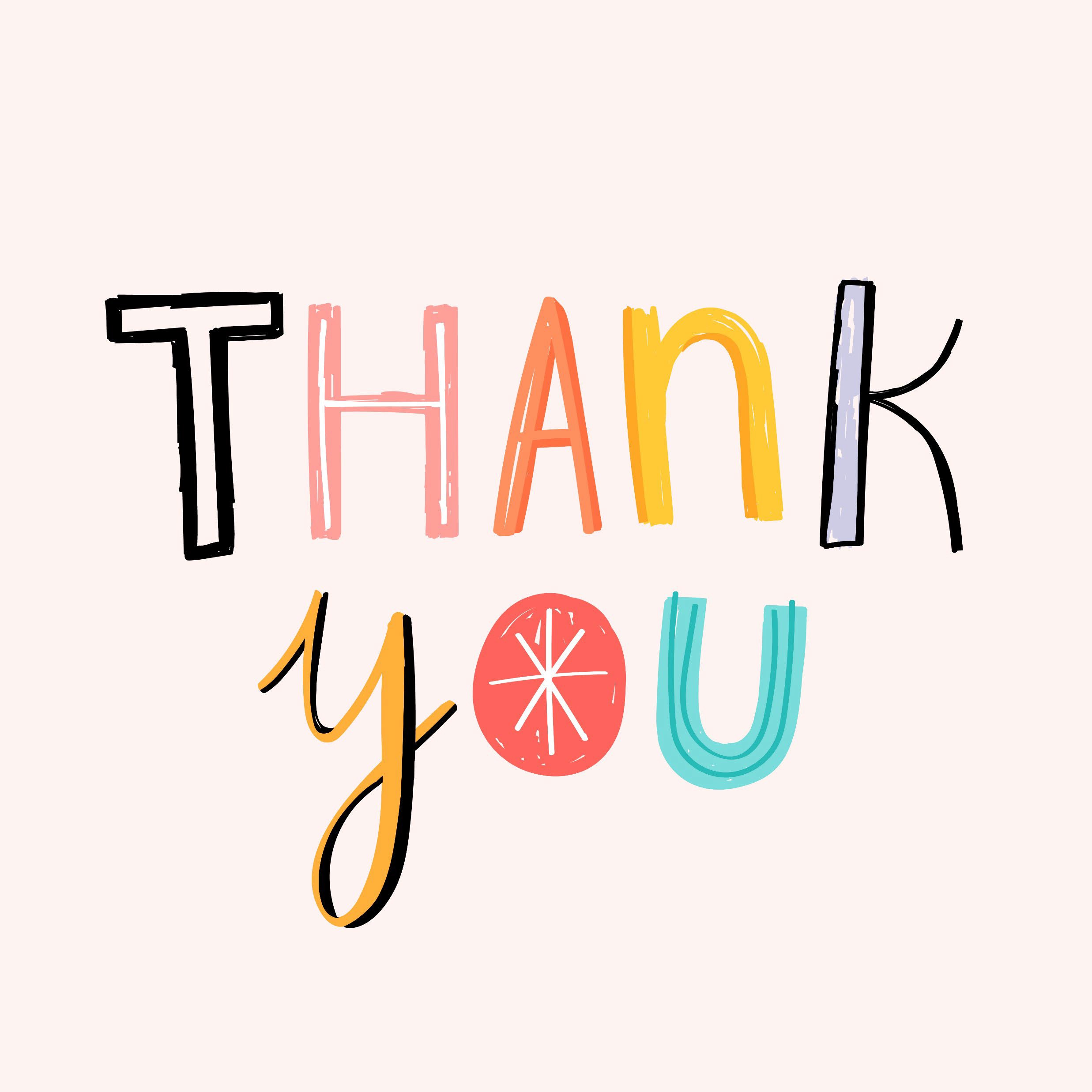 Codiseñar vías de gratitud CON el personal.
Haga que la apreciación en el momento sea FÁCIL de hacer.
Personalizar la gratitud y el aprecio.
Apoyar la apreciación de personal a personal.
Estar en sintonía con las diferencias en las oportunidades de reconocimiento.
Image by rawpixel.com on Freepik
© Planetree International 2023
41
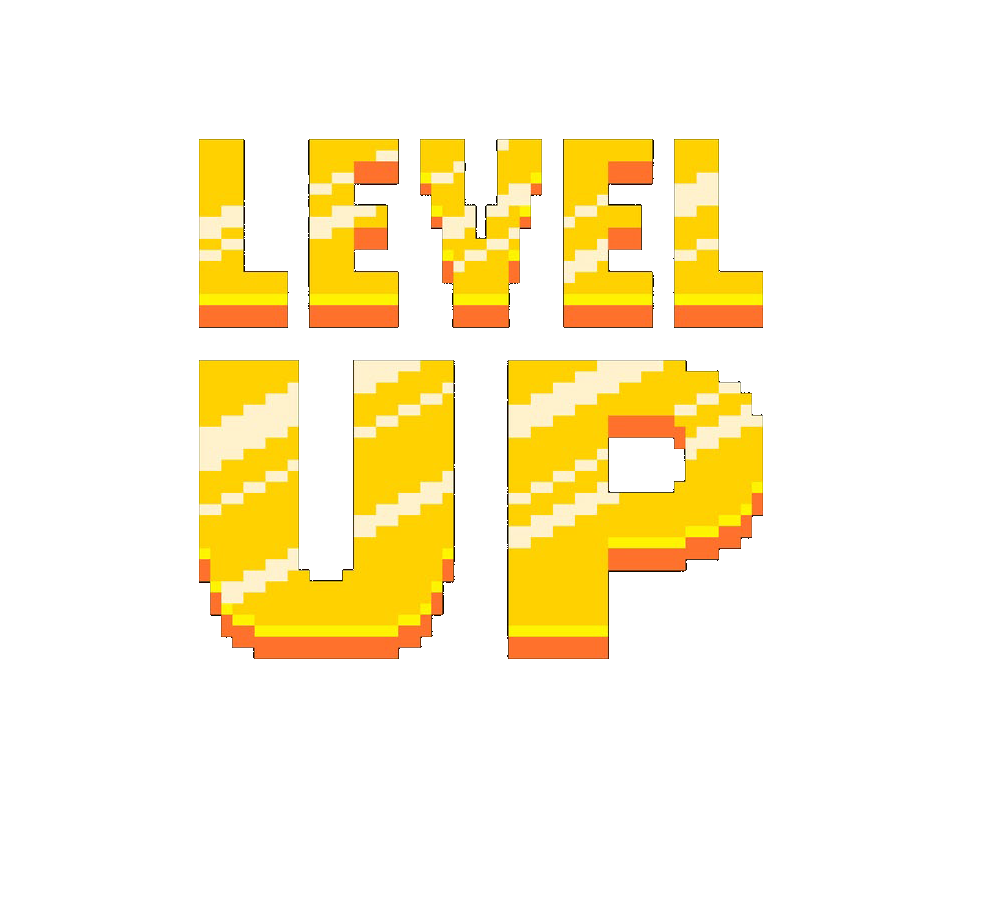 Integre las iniciativas de atención médica sostenible en las operaciones, la planificación y las adquisiciones.
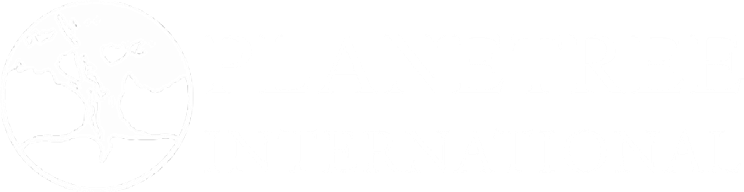 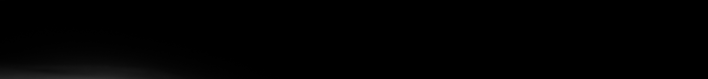 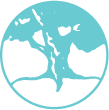 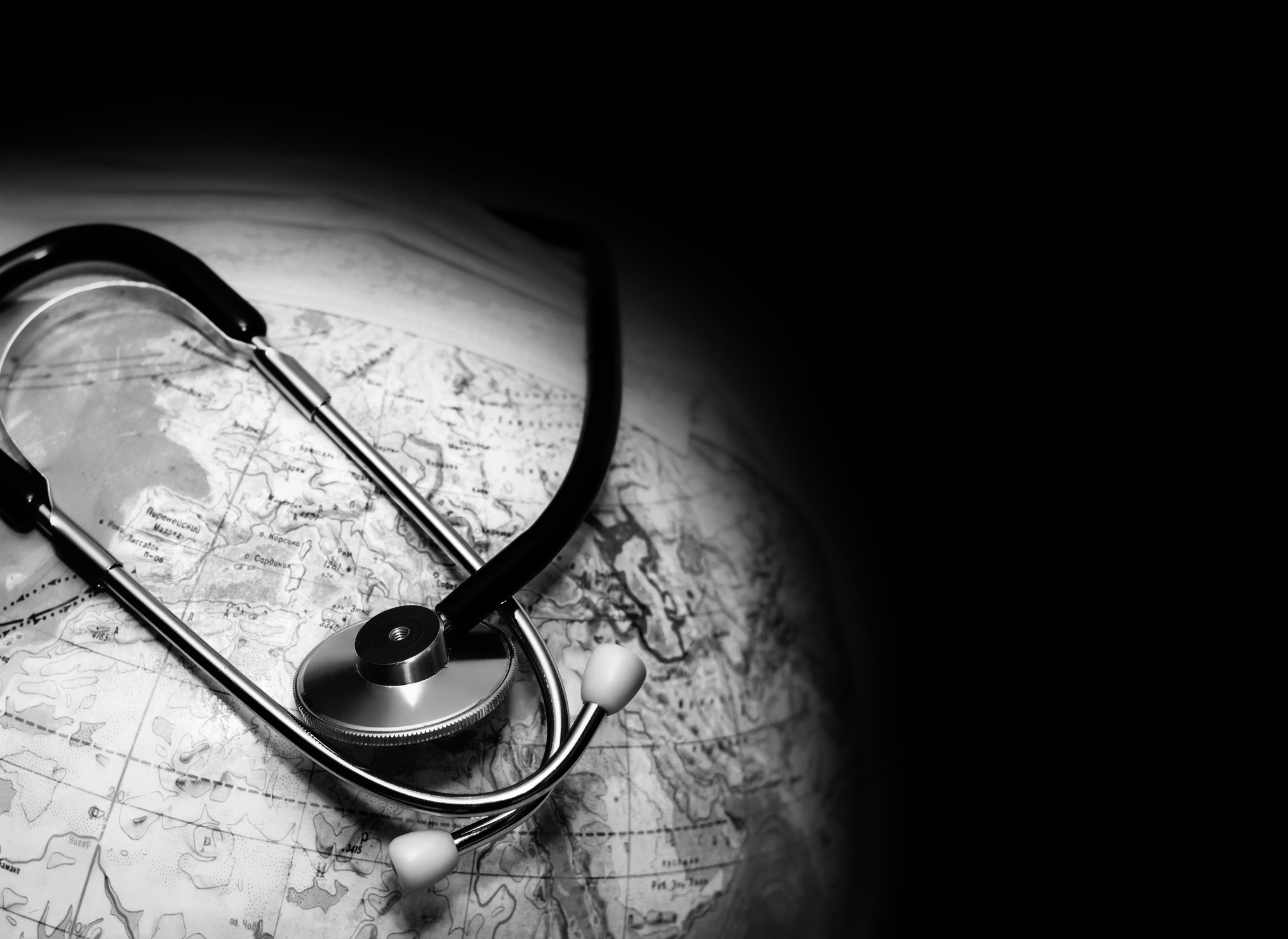 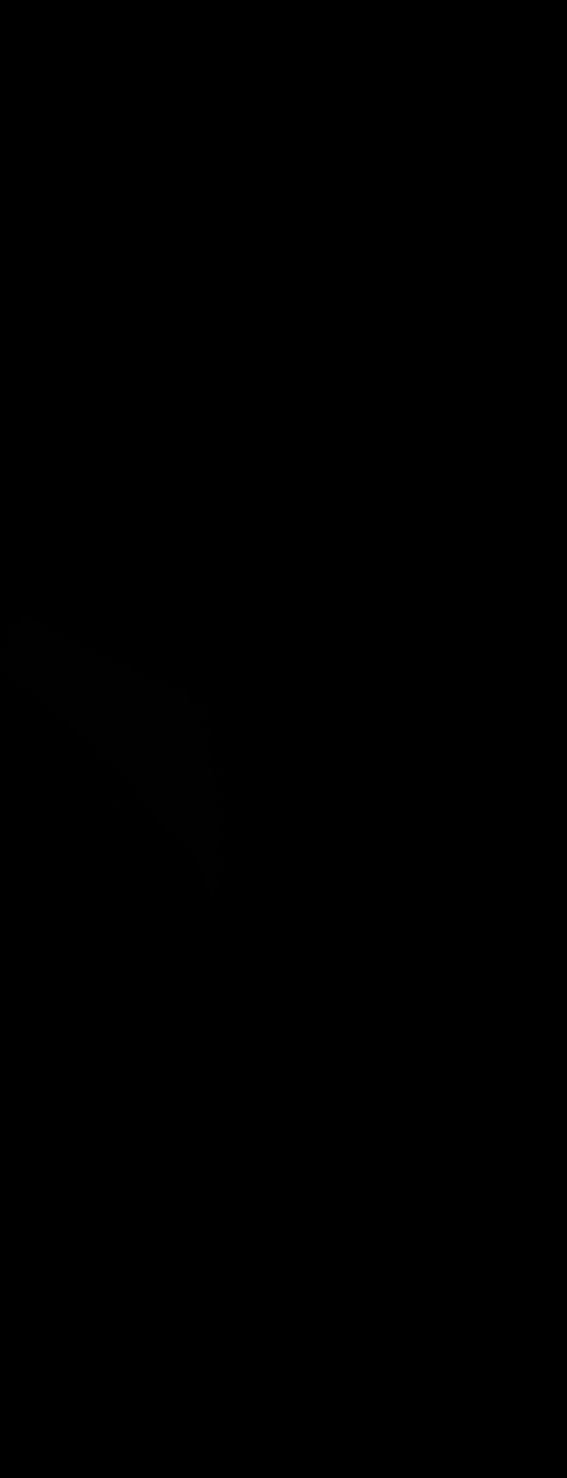 “Un desafío sin precedentes exige una respuesta sin precedentes, y será necesario el trabajo de los 7500 millones de personas que viven actualmente para garantizar que la salud de un niño que nace hoy no se defina por un clima cambiante”.
*Watts N, Amann M, Arnell N, et al.. The 2019 report of The Lancet Countdown on health and climate change: ensuring that the health of a child born today is not defined by a changing
climate. Lancet 2019;394:1836-78. 10.1016/S0140-6736(19)32596-6
© Planetree International 2023
43
Integrar iniciativas de atención médica sostenible en las operaciones, la planificación y la adquisición
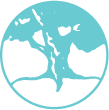 Incorporar más productos frescos cultivados localmente en los menús.

Haz que el reciclaje sea fácil.

Conservar agua.

Reduzca el uso de energía aumentando el uso de luz natural, haciendo cambios en la programación de HVAC e instalando sensores de ocupación de HVAC.

Incentivar al personal para que cambie sus prácticas de desplazamiento.

Priorizar productos y servicios que se alineen con los objetivos de sostenibilidad ambiental.
© Planetree International 2023
44
1.
Construya sistemas para que los trabajadores de la salud se sientan escuchados, protegidos y atendidos.
2.
Adopte el codiseño.
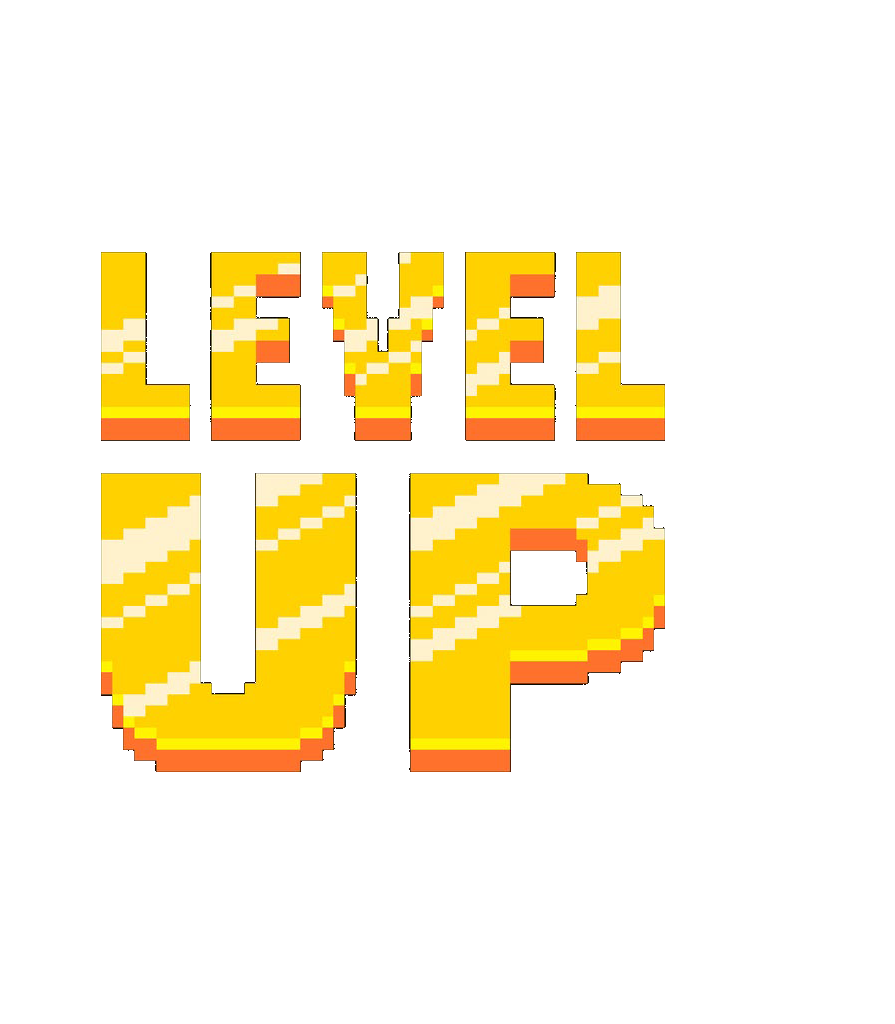 3.
Humanice la experiencia digital para aumentar el acceso y el compromiso.
4.
Aplicar una perspectiva de equidad en todos los esfuerzos del PCC.
5.
Preservar y proteger la presencia familiar en persona.
6.
Vuelva a imaginar las prácticas de incorporación para la fuerza laboral extendida.
7.
Aplicar los principios de PCC donde sucede la salud.
8.
Estandarizar cómo se personaliza la atención.
9.
Piense más allá de los programas de reconocimiento.
10.	Integre las iniciativas de atención médica sostenible en las operaciones, la planificación y las adquisiciones.
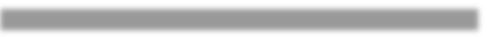 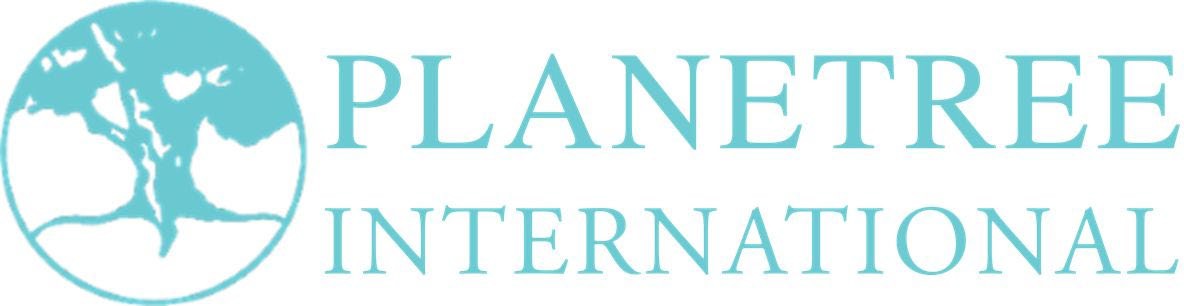 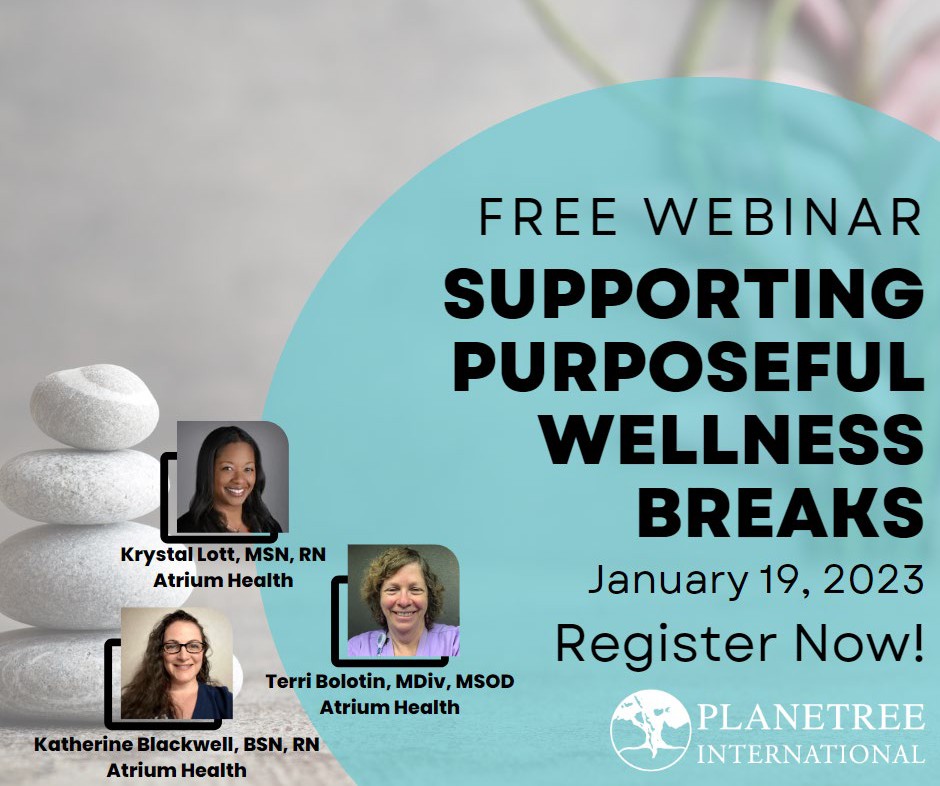 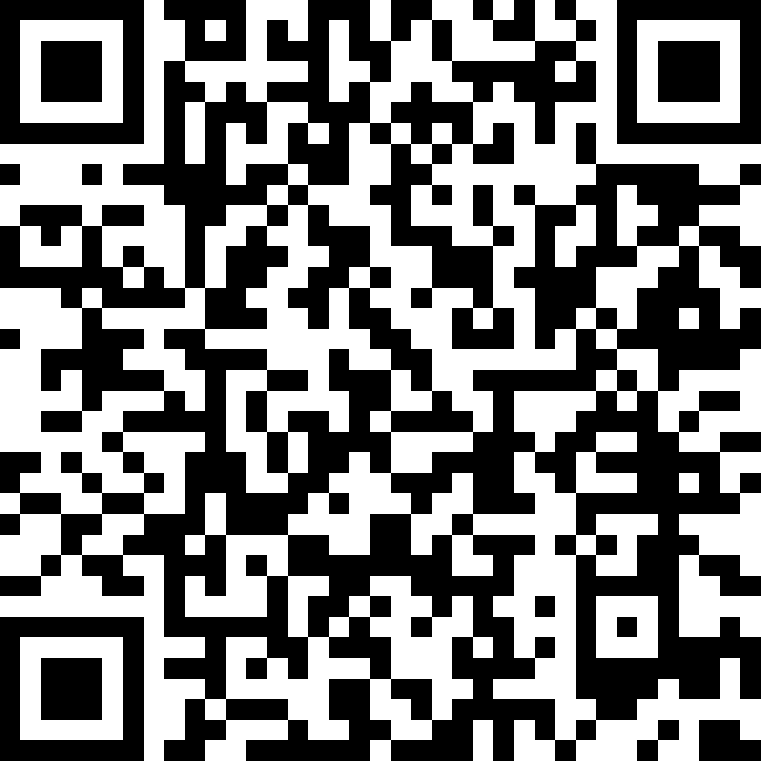 © Planetree International 2023
46
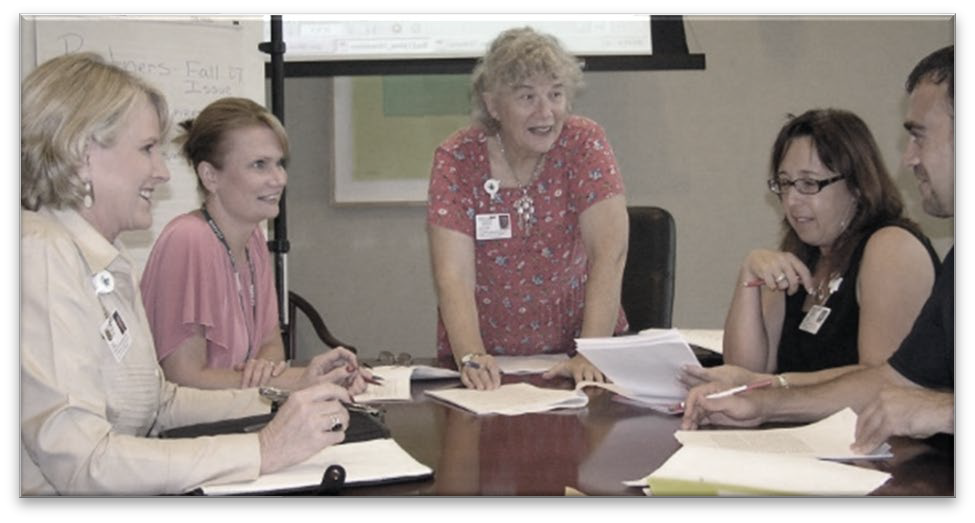 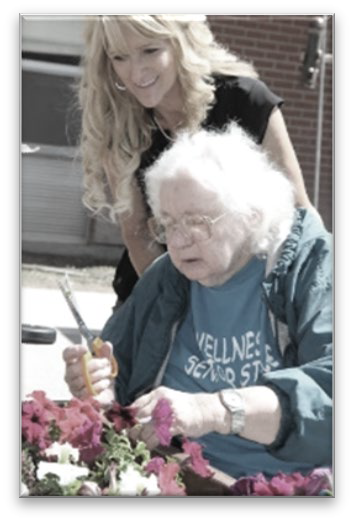 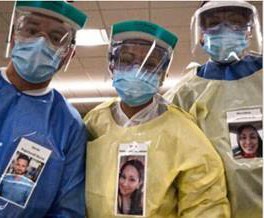 ¡Muchas gracias!
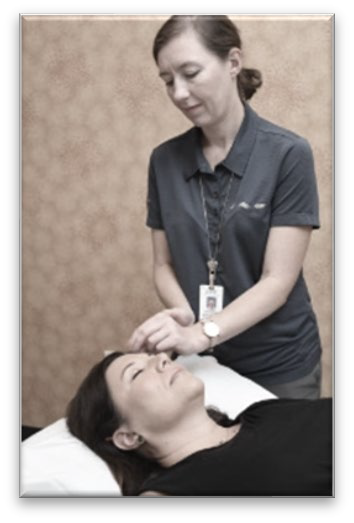 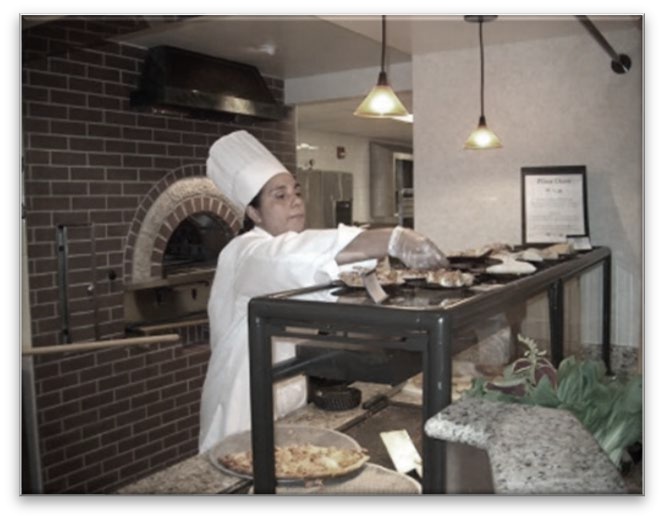 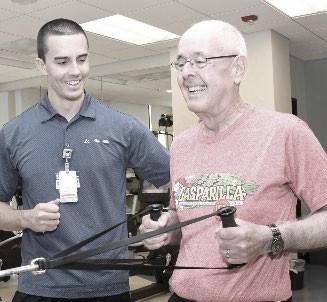 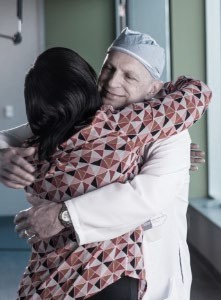 Sara Guastello
Senior Vice President, Standards & Advocacy sguastello@planetree.org
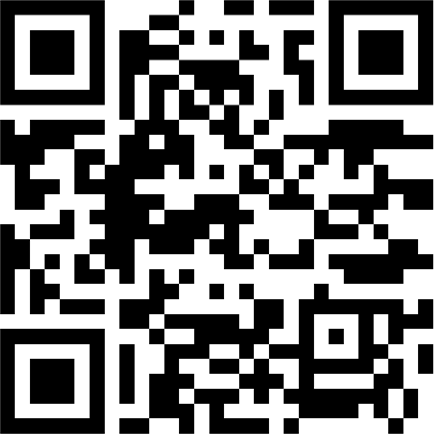 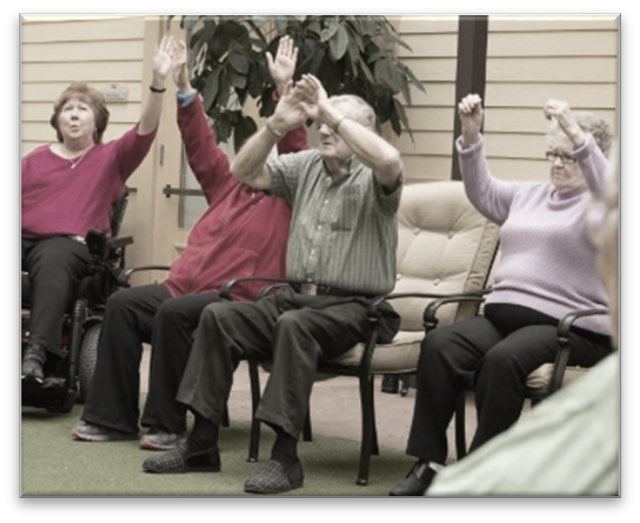 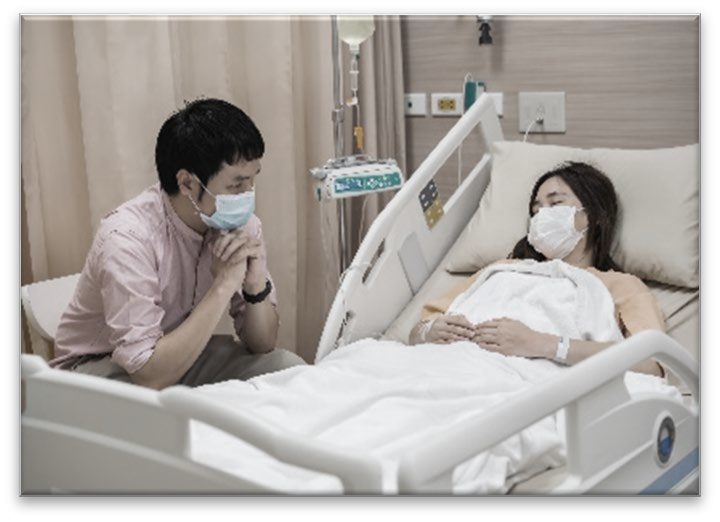 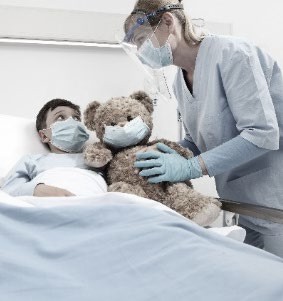 November 14, 2022
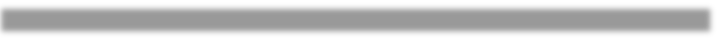 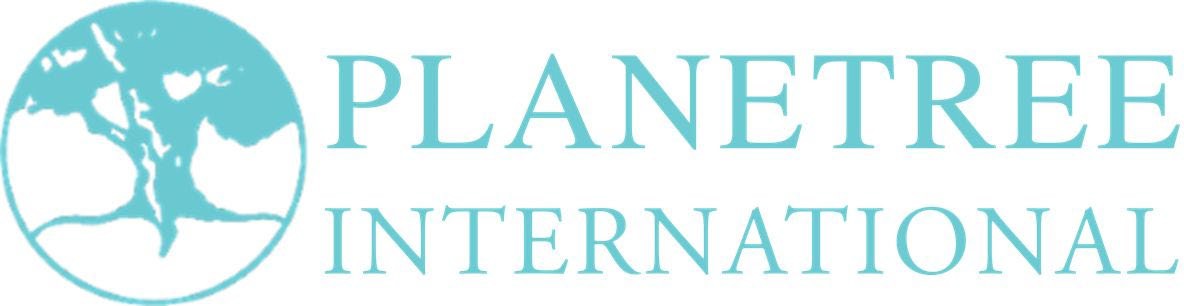